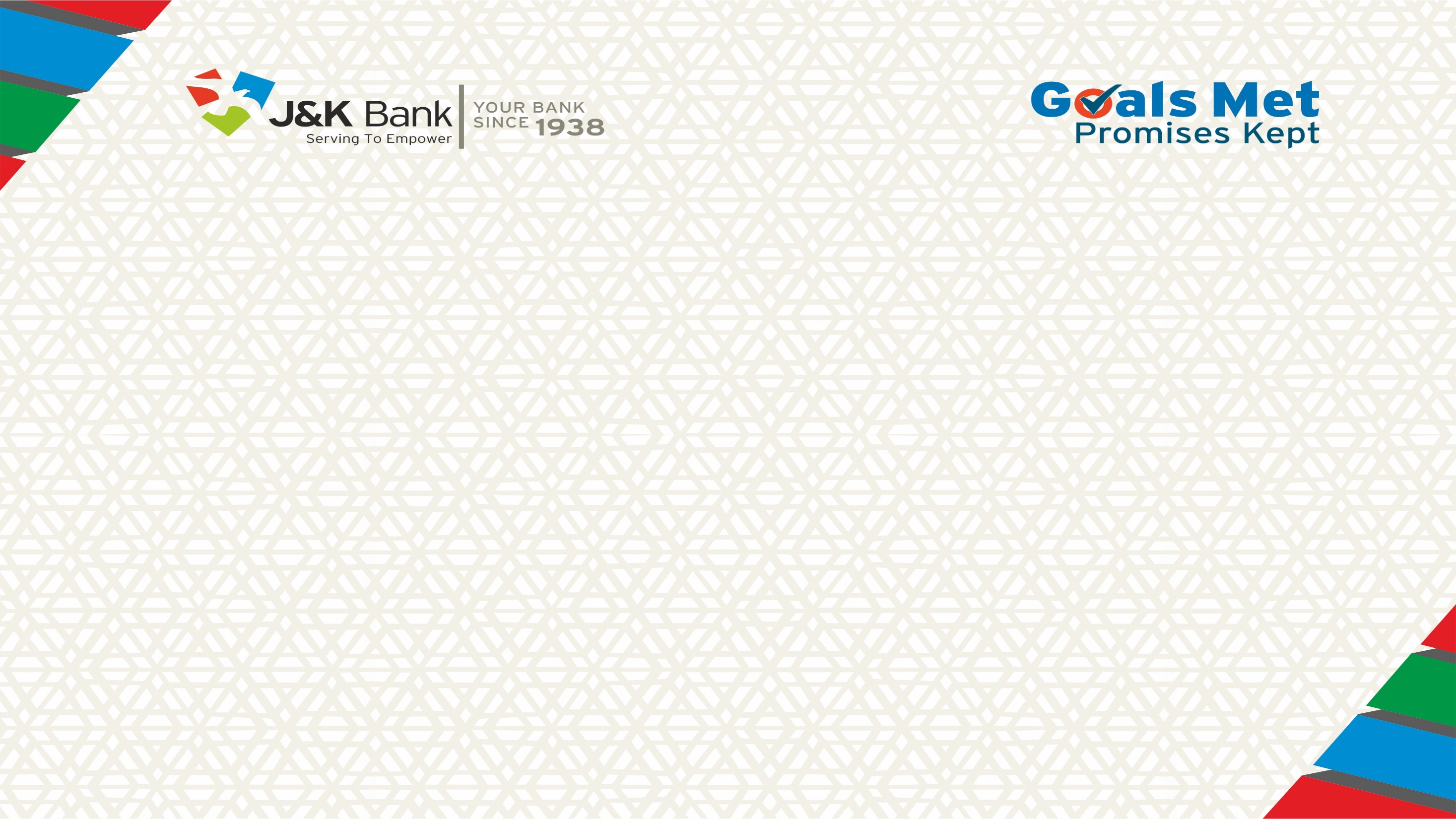 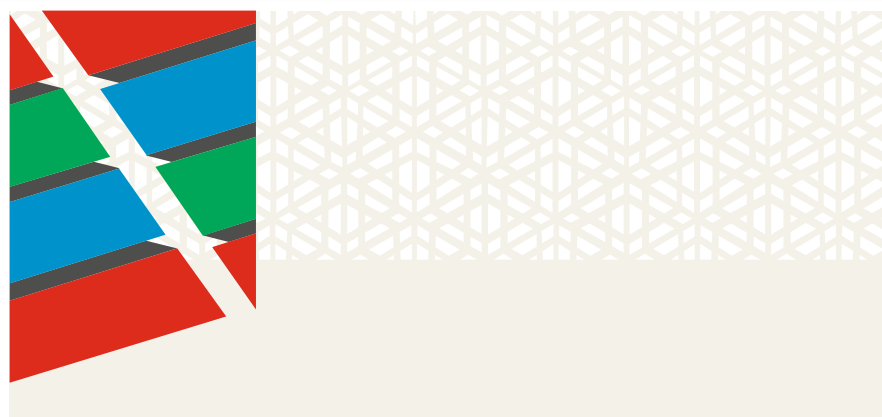 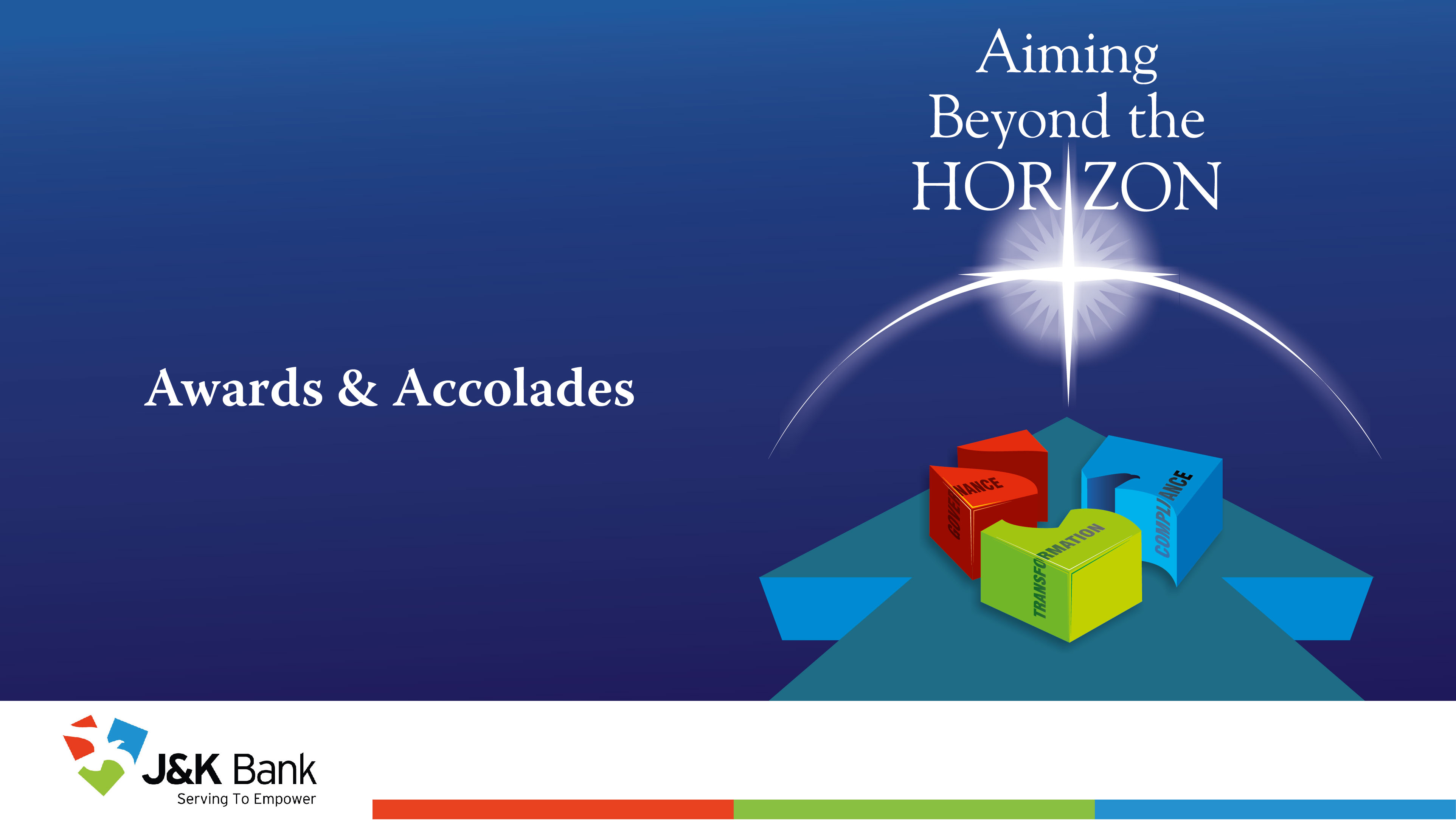 Investor Presentation for Quarter and Half Year Ended September 30, 2024
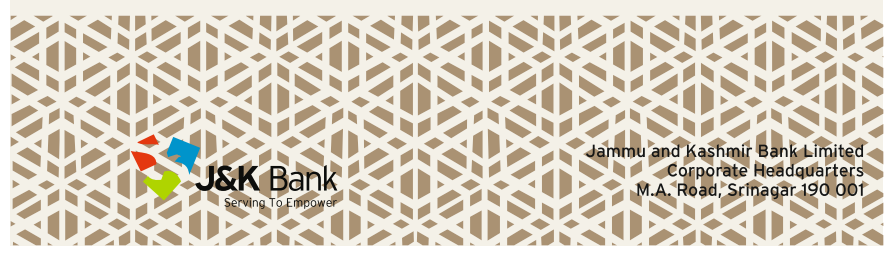 10/25/2024
1
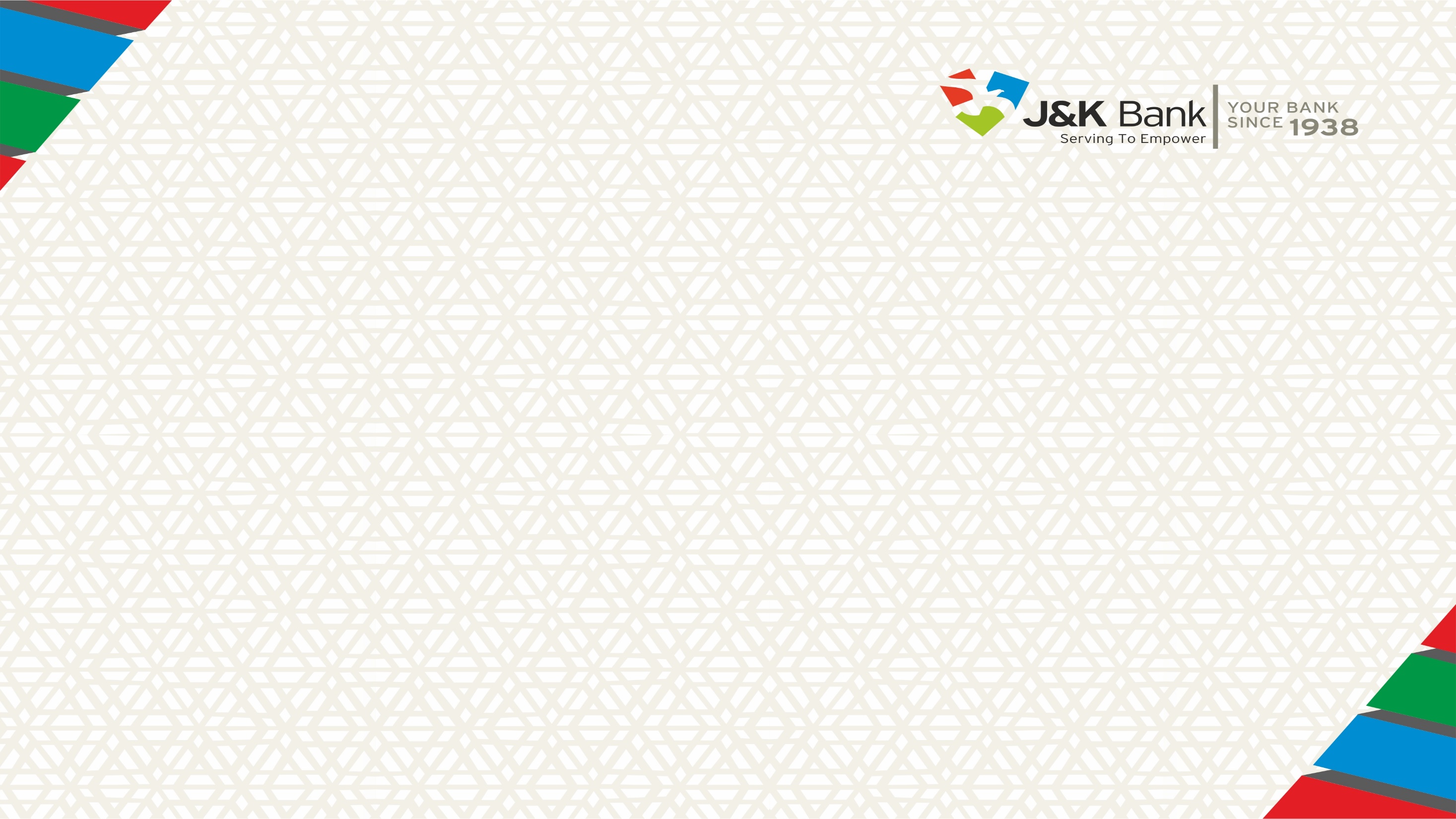 Disclaimer
The Jammu and Kashmir Bank has created this presentation exclusively for general informational reasons, disregarding any individual's informational demands, financial circumstances, or special goals.
Except for the historical information contained herein, statements in this presentation that contain terms or phrases like "is," "aims," "will," "would," "indicating," "expected to," "guidance," "way forward," "expected," "estimate," "objective," "goal," "strategy," "philosophy," "project," etc., and similar expressions or variations of such expressions may constitute ‘forward-looking statements’.
Several risks, uncertainties, and other factors are included in these forward-looking statements, and they have the potential to cause actual results to differ materially from those predicted by the statements. While the Bank has made reasonable assumptions to support the forward-looking statements, if any, in this presentation, there are still risks and uncertainties that could affect the Bank's ability to successfully implement its strategy, such as the dynamic and complex internal and external environment, which includes but is not limited to market, business, legal risks/changes in law, etc., future levels of non-performing loans, the Bank's growth and expansion in business, the impact of any acquisitions, the adequacy of its allowance for credit losses, its provisioning policies, the actual growth in demand for banking products and services, investment income, and cash flow projections.
Note: “All financial figures in the presentation are from Audited Financials/Limited Reviewed financials and/or upon the forward-looking statements based on Management estimates. Anyone who relies on these financial data does so at their own risk and responsibility, and the Bank is not responsible for any gains or losses that result from this use of the data”.
10/25/2024
2
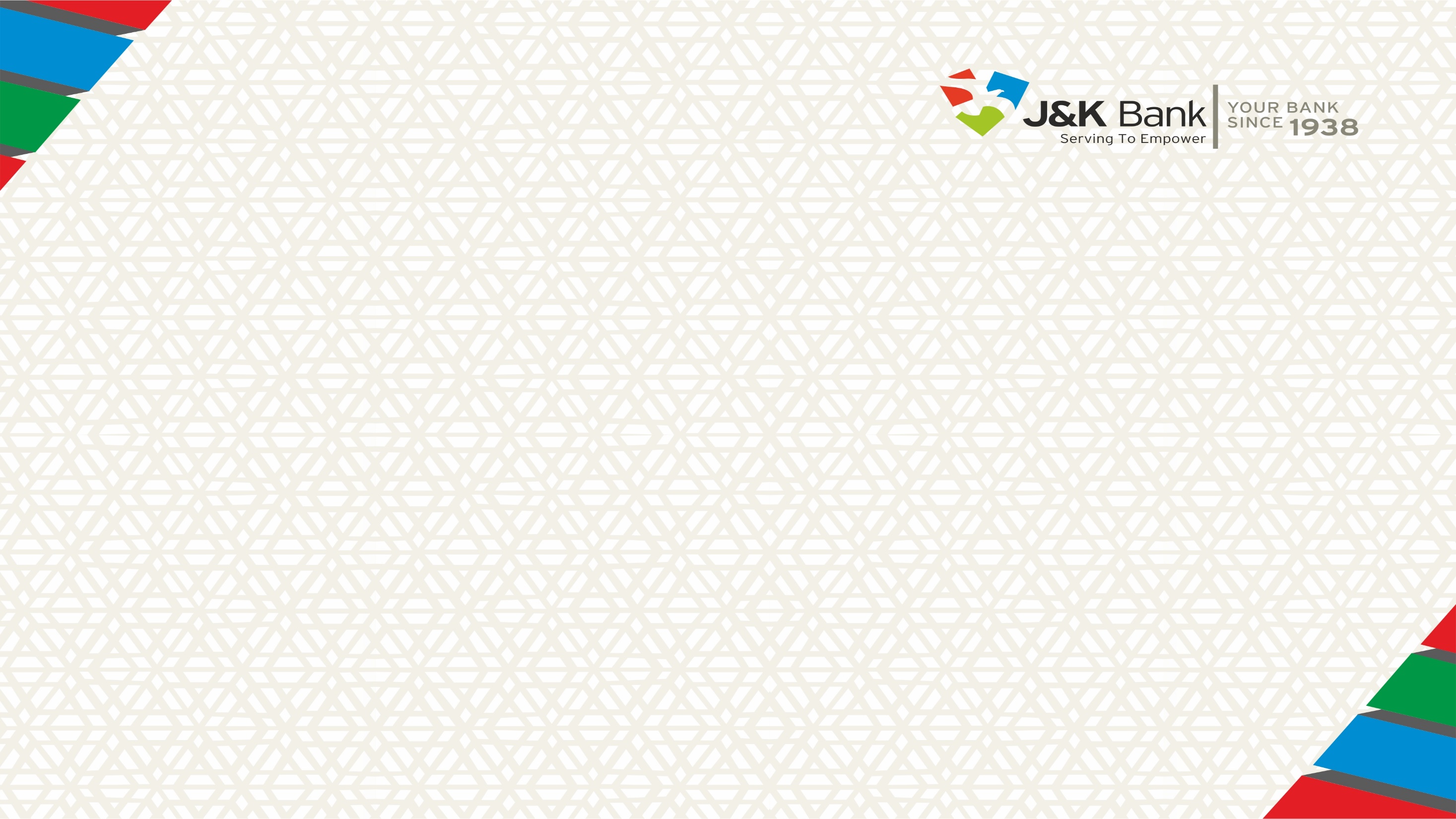 Jammu and Kashmir Bank Limited – Oldest Private Sector Bank in India
Jammu and Kashmir Bank Limited, was incorporated on October 1, 1938 and today caters to a wide range of customers including retail, corporate, agricultural, and MSME.

Widespread Branch Network: 1008 Branches, of which 834 are operating in the UT of J&K, 37 in UT of Ladakh and 137 branches across 20 states & UTs  outside the UTs of J&K and Ladakh. 

The GoJK is a majority holder, however the Bank enjoys full operational autonomy. The Bank has a subsidiary called JKB Financial Services Limited and is also the Sponsor bank of J&K Grameen Bank Limited.

The Bank leverages technology to identify opportunities and deliver products and services. 

Strong market presence and designated as Agency Bank by RBI for conducting government banking in UTs of J&K and Ladakh.
J&K Bank stands as a pillar of support for the local communities while also extending its exceptional services beyond these regions.
TWO – Technical Write Off
10/25/2024
3
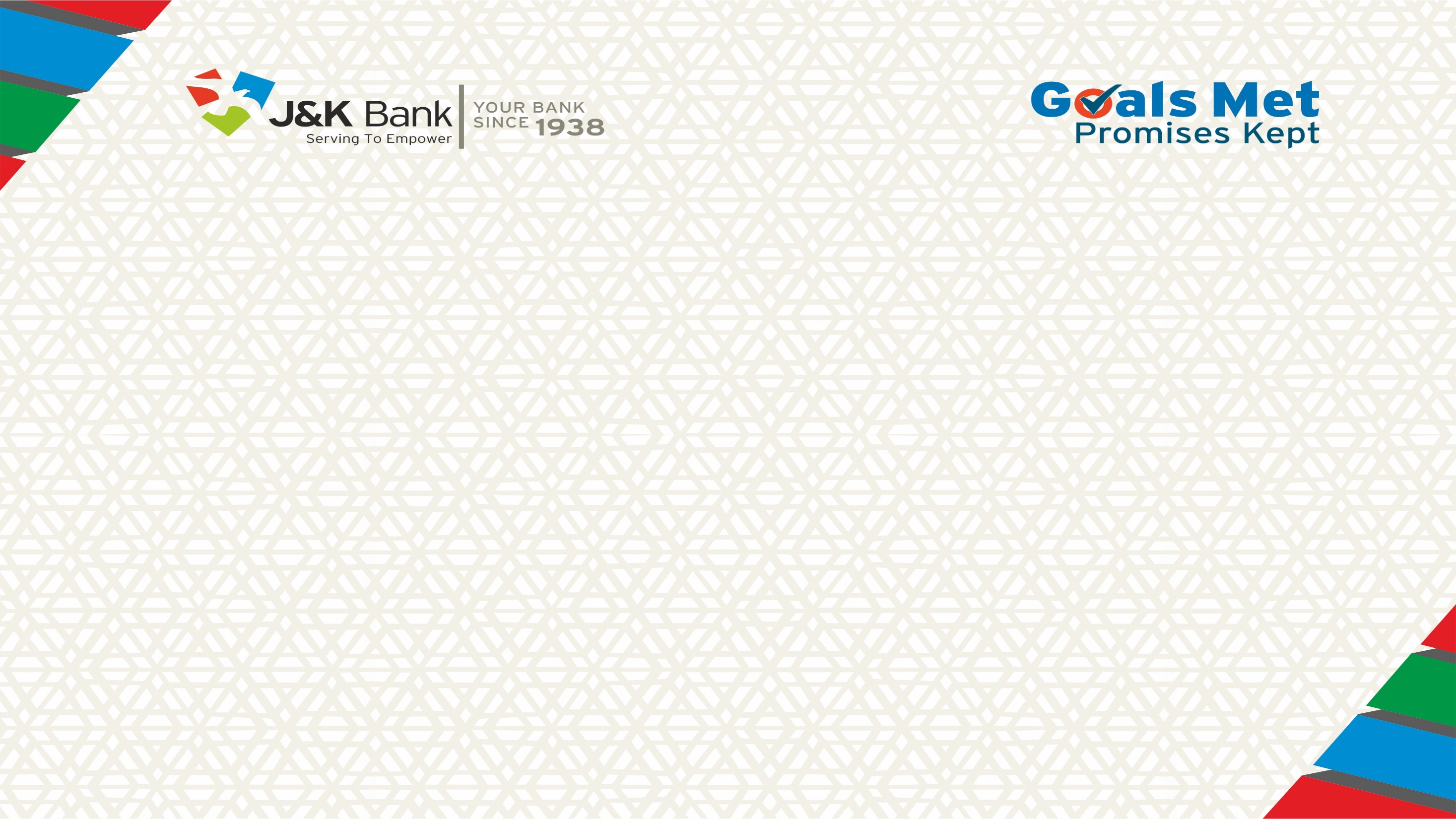 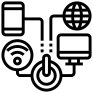 2021-2024
Journey of 8 Decades
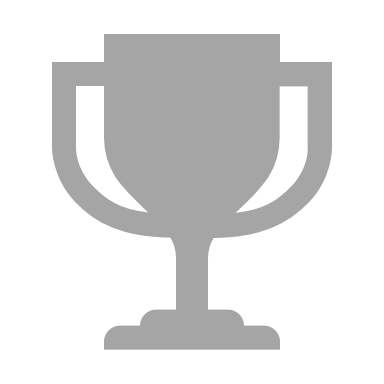 Global CSR Excellence & Leadership Award
Top Banker Award for PMEG
Total Business crossed ₹ 2 lakh crore in Fiscal 2023
Prestigious ‘Times Now India’s Impactful CEO - 2023’ Award bestowed upon MD & CEO Baldev Prakash
First Scheduled Commercial Bank (SCB) in the country to have been awarded Payment Card Industry Data Security Standard (PCIDSS) Version 4 Certification for both Issuance and Acquiring Business
Best MSME Bank award at MSME Banking Excellence Awards (2023)
QIP of ₹ 750 crores completed in FY 2023-24
Platinum Award at Infosys Finacle Innovation Awards – 2024 under the category of Process innovation
Best Performance on Profitability award in the category of Private Sector Bank (Mid size) at the 2nd ICC Emerging Asia Banking Conclave & Awards 2024
India Ratings has upgraded the Bank’s long-term issuer rating to INDAA- from INDA+ with stable outlook.
2000s
Listing on Stock Exchanges
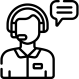 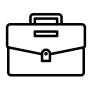 Licensed Status
Sponsored RRB
1980s
Bank Incorporated and Business Commences
2010-2020
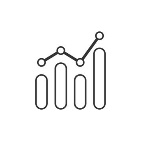 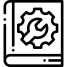 IT Developed to offer Internet Banking
Tied up with an MNC for Bancassurance
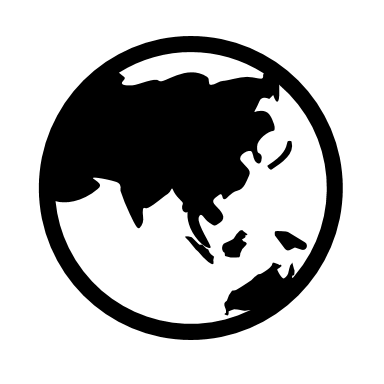 1990s
1970s
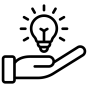 Sponsored 2nd RRB
1938-39
10/25/2024
4
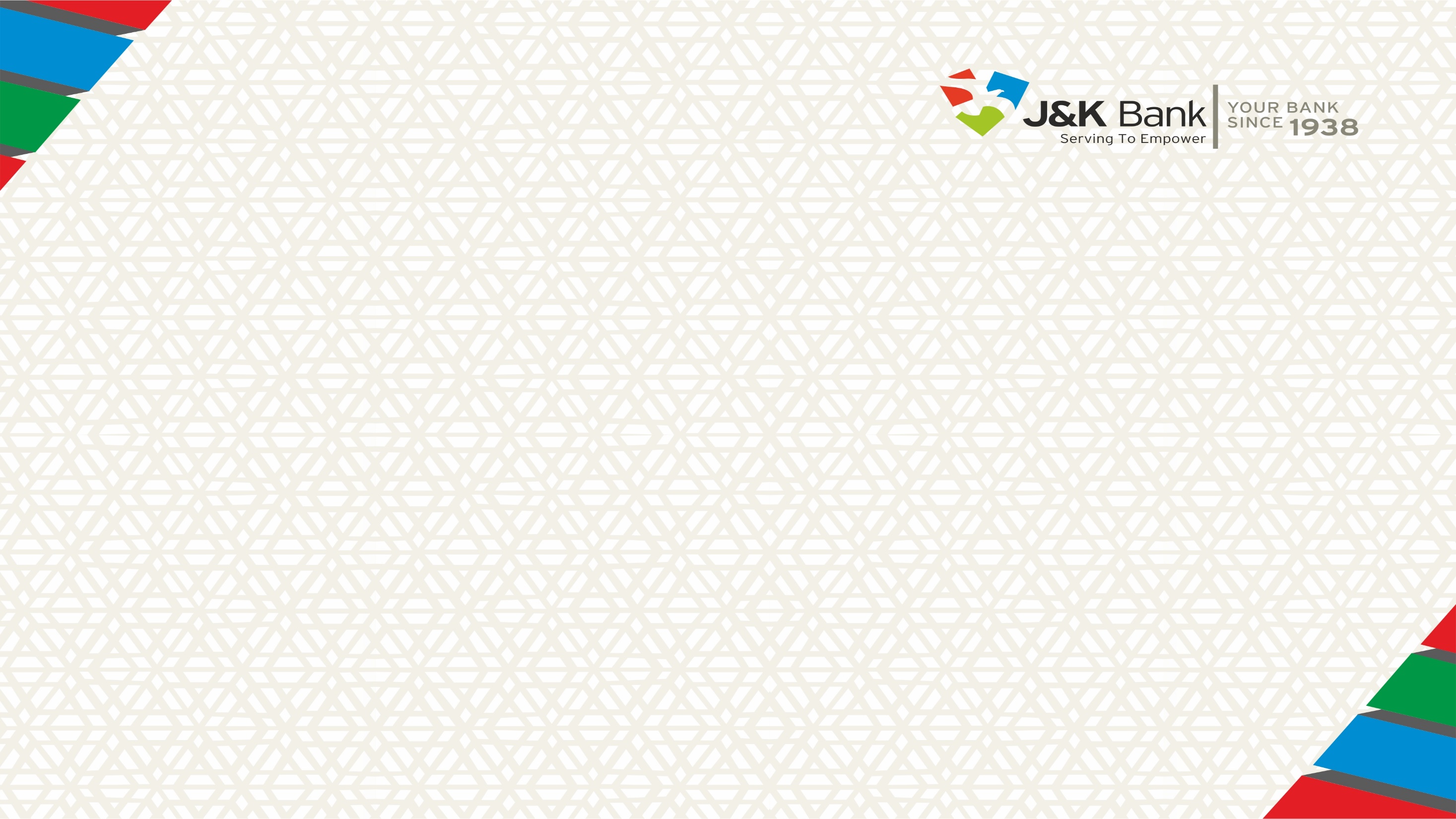 Interest Earnings and Advances Mix
Gross Advances Mix – September 30, 2024
All figures, other than percentage, in ₹ crore
10/25/2024
5
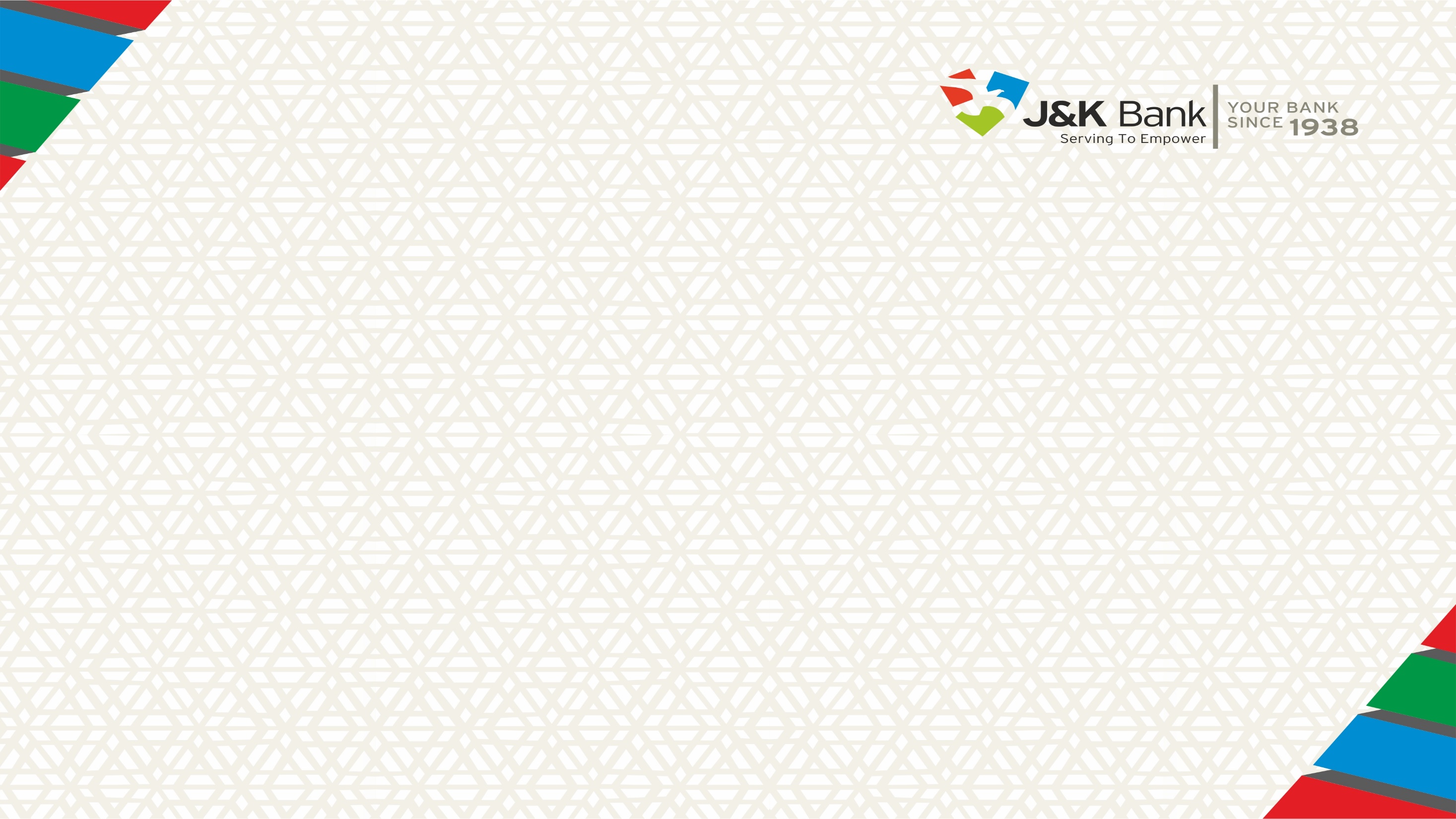 Q2/HY1 FY25 Performance
All figures, other than percentage, in ₹ crore
10/25/2024
6
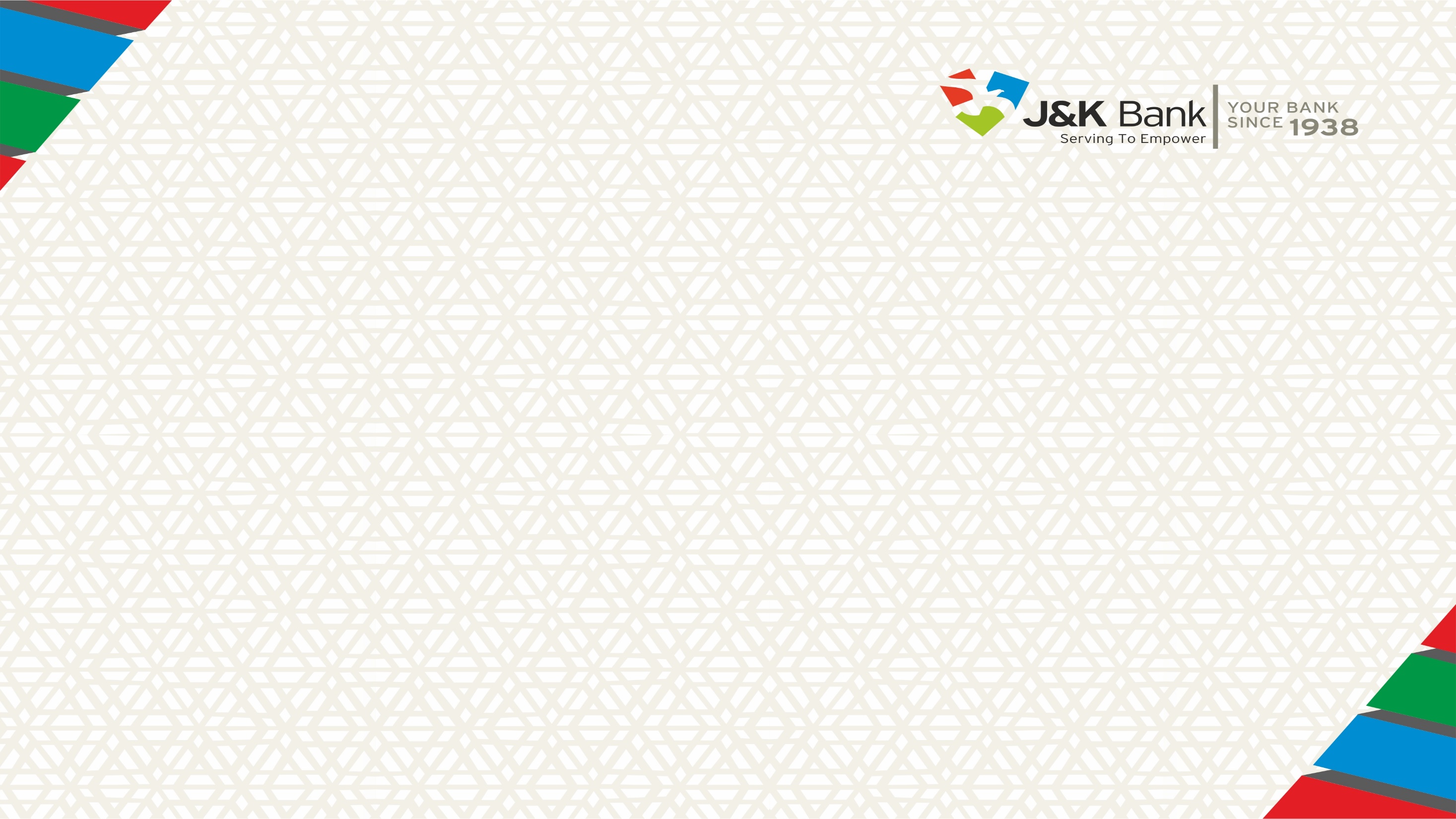 Q2 FY25 Performance at a Glance (YoY)
TWO – Technical Write Off
10/25/2024
7
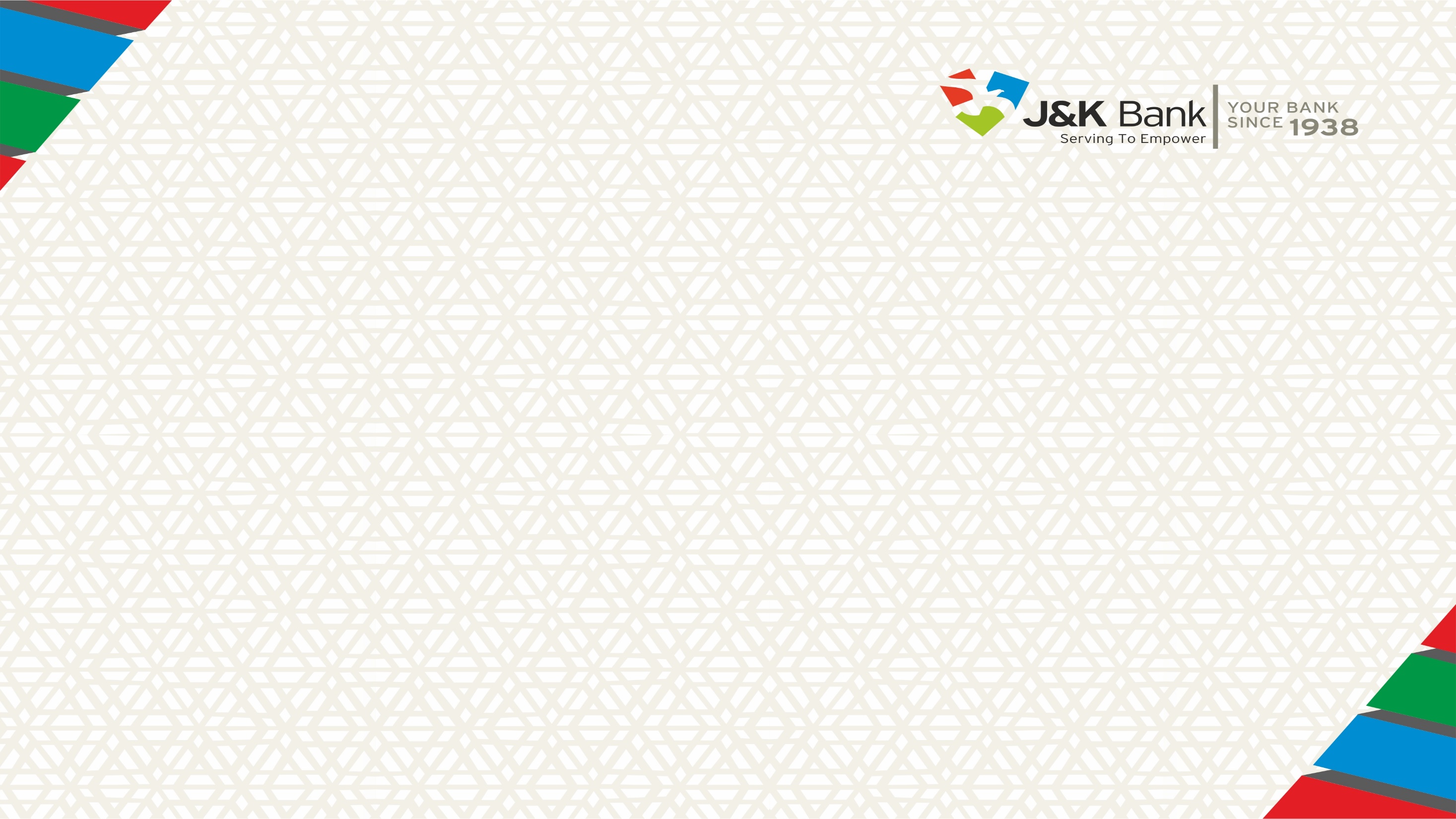 Jammu and Kashmir Bank Limited | Q2 FY25 – Key Financial Ratios
Annualized Ratios
10/25/2024
8
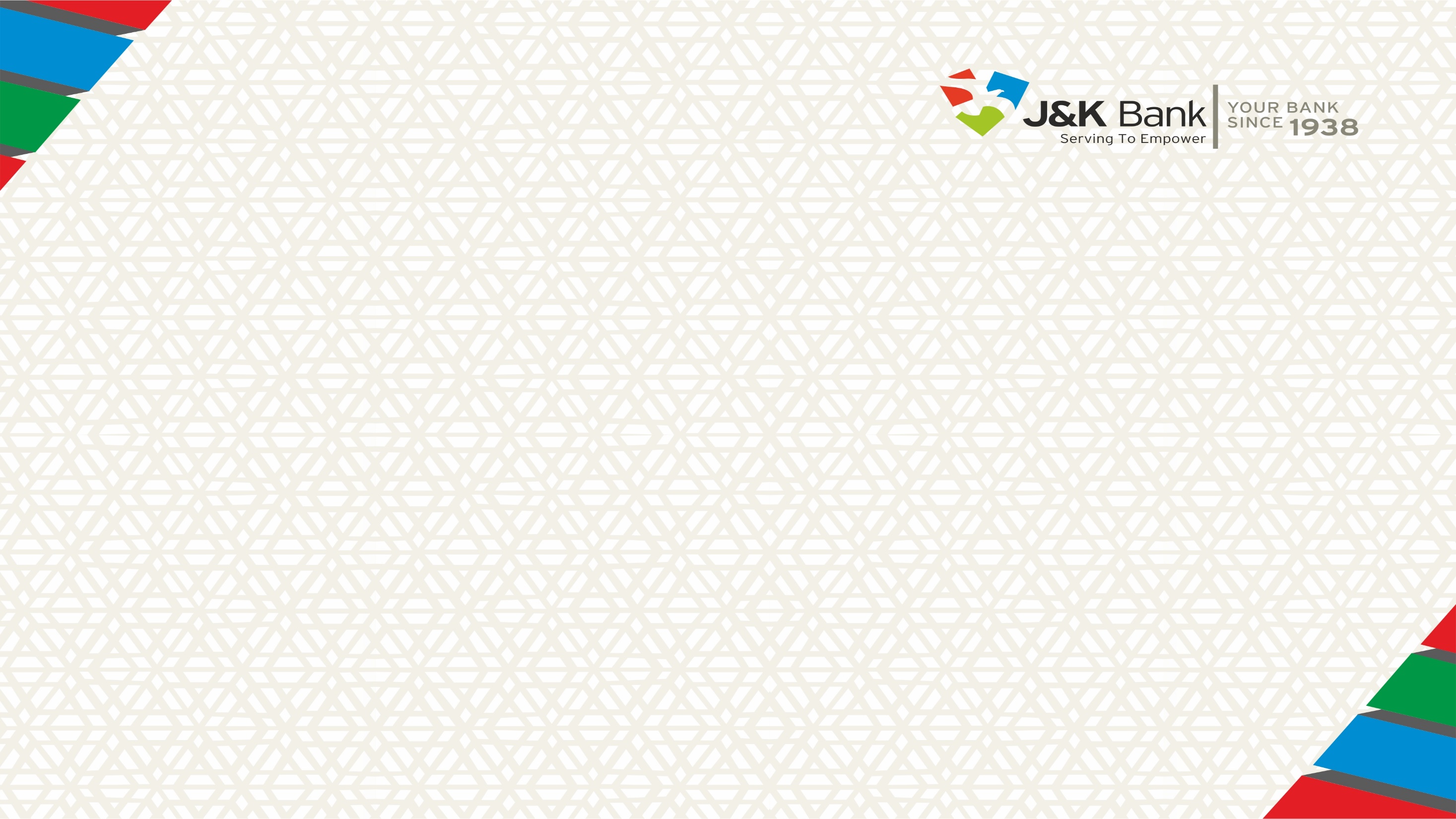 Jammu and Kashmir Bank Limited | Q2 FY25 – Key Financial Ratios
10/25/2024
9
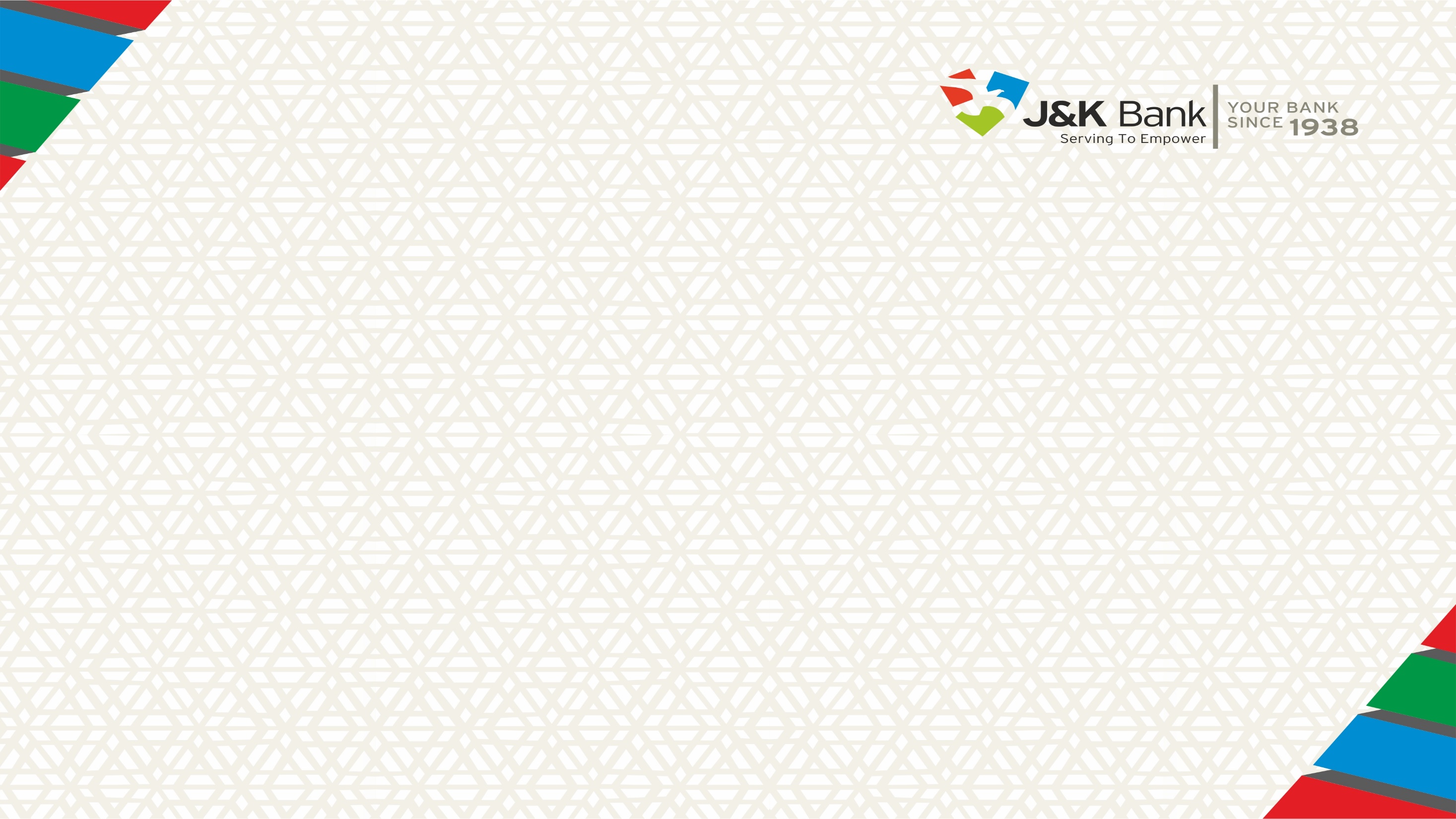 Key Strengths of the Bank
1
2
3
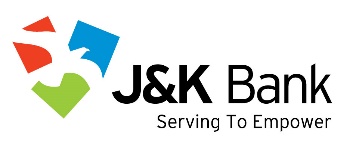 4
5
6
7
10/25/2024
10
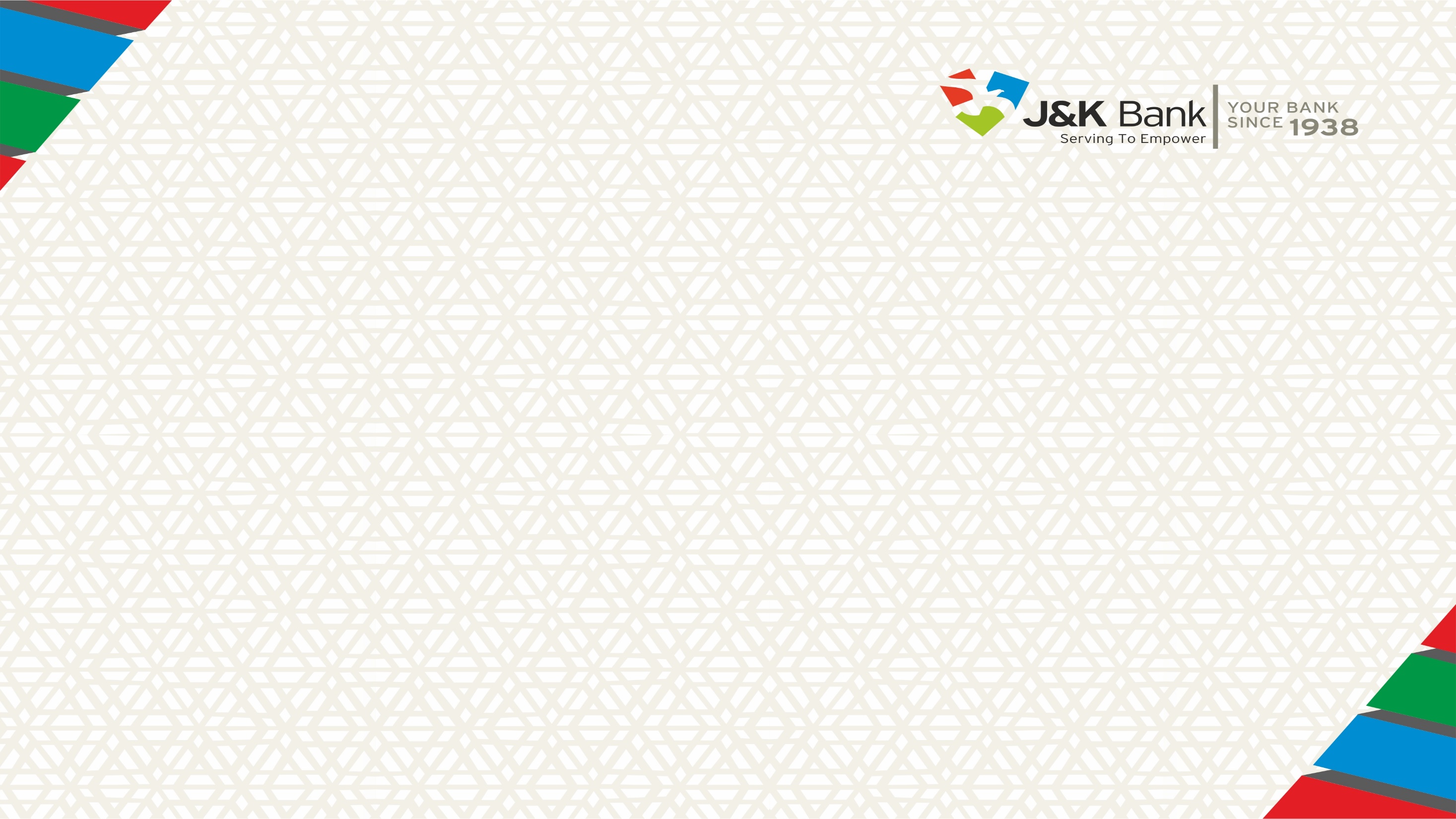 Strong presence in JKL Region and increasing presence across India
The J&K and Ladakh growth story continues with major infrastructure under implementation and some strategic ones nearing completion that will drive growth for J&K Bank in the near future
All data provided herein pertains to the period ended / as at June 30, 2024
10/25/2024
11
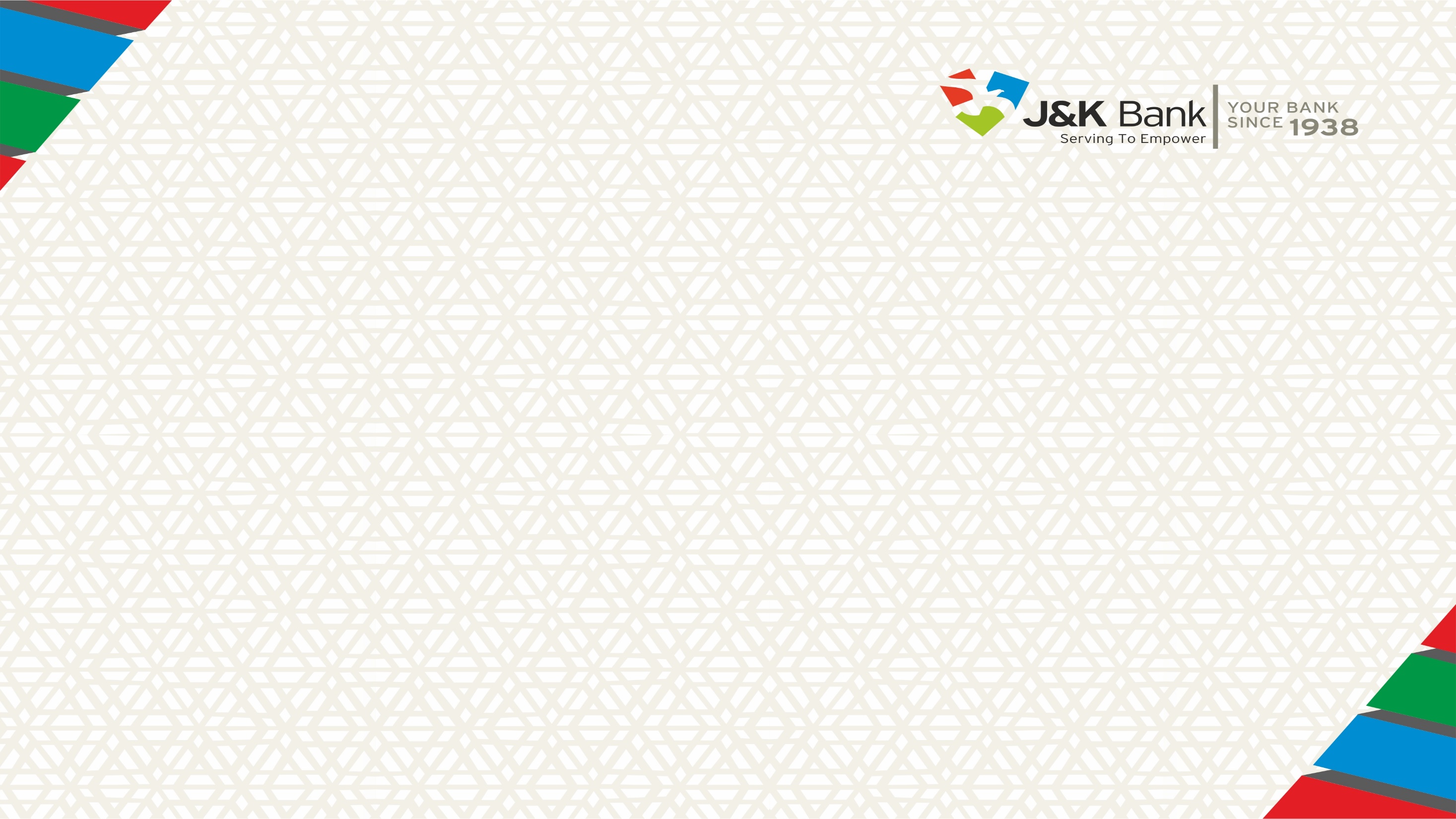 Fast improving digital presence
10/25/2024
12
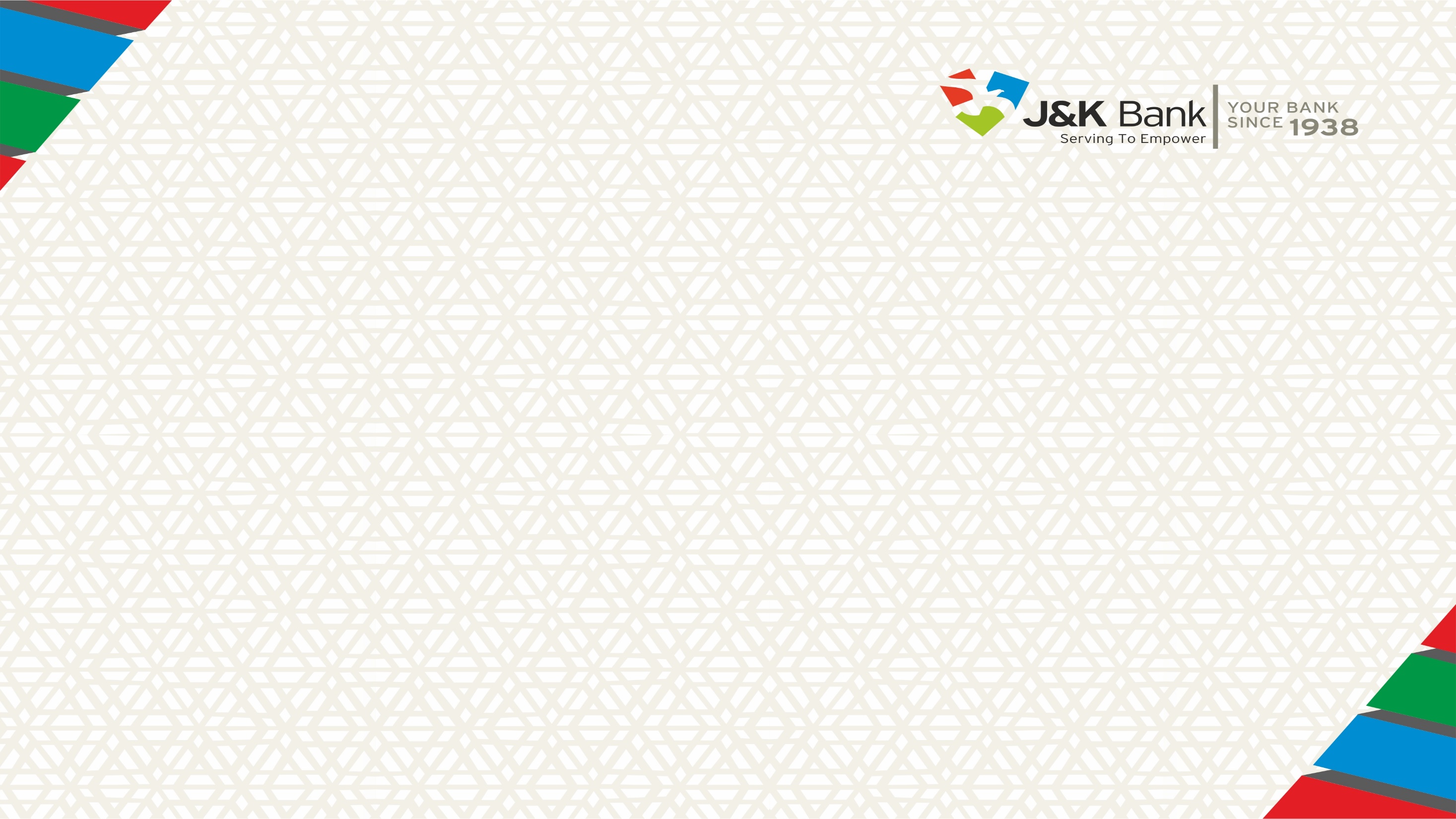 Professionally managed Bank with experienced SMPs and Board Of Directors
10/25/2024
13
Key Strategies
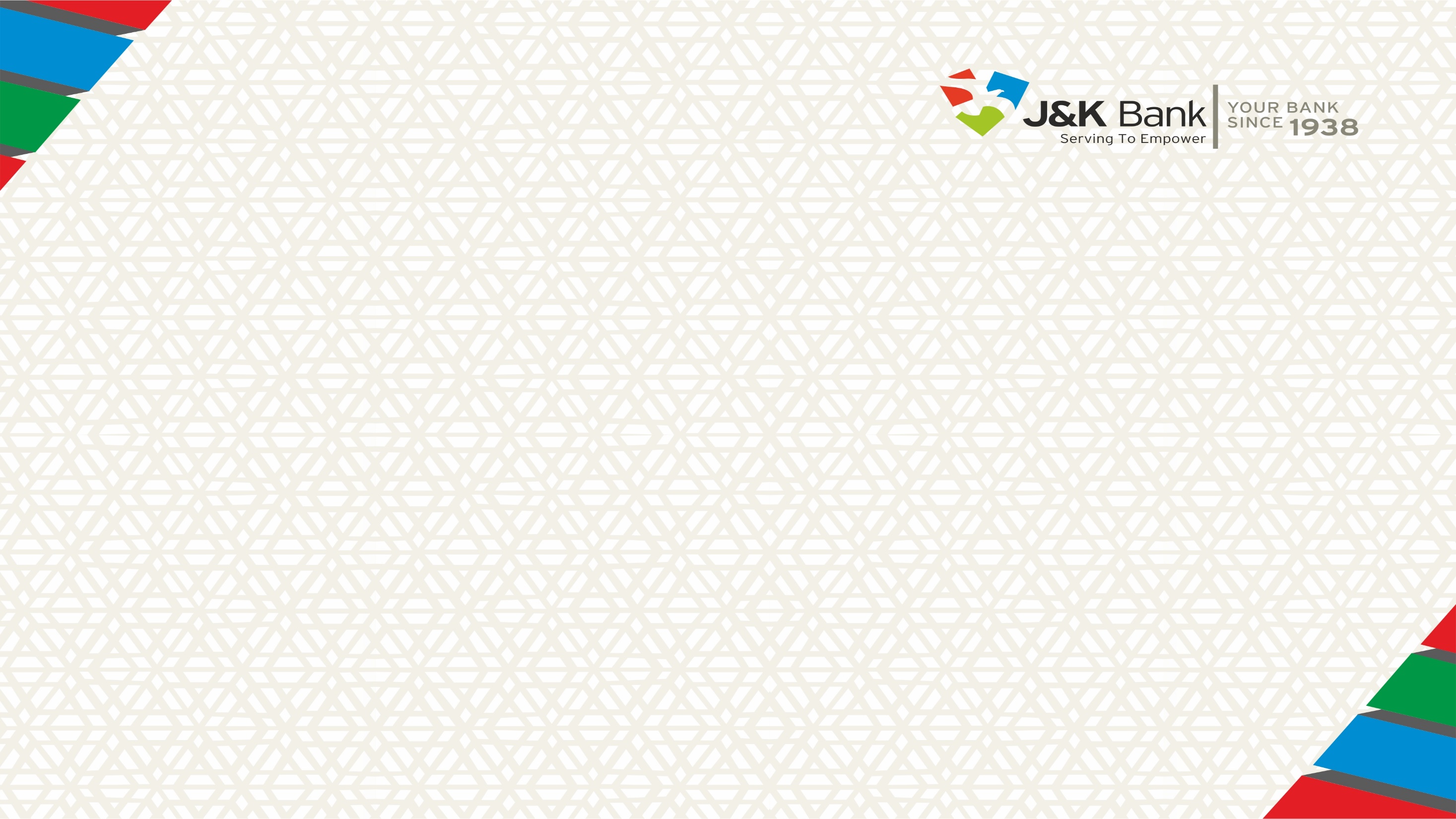 Focus on improving asset quality and maintaining NPA levels and avoiding slippages
Emphasis on retail, agriculture and MSME segment
Increase CASA Deposit Base and reduce cost of funds
Continue our investments in technology to support our digital banking and reduce the cost
Expand beyond Jammu and Kashmir and Increase customer penetration through expansion of branch and ATM network
Focus on increasing Non-interest income through interventions in Treasury and Financial Services and onboarding more Bancassurance partners
14
10/25/2024
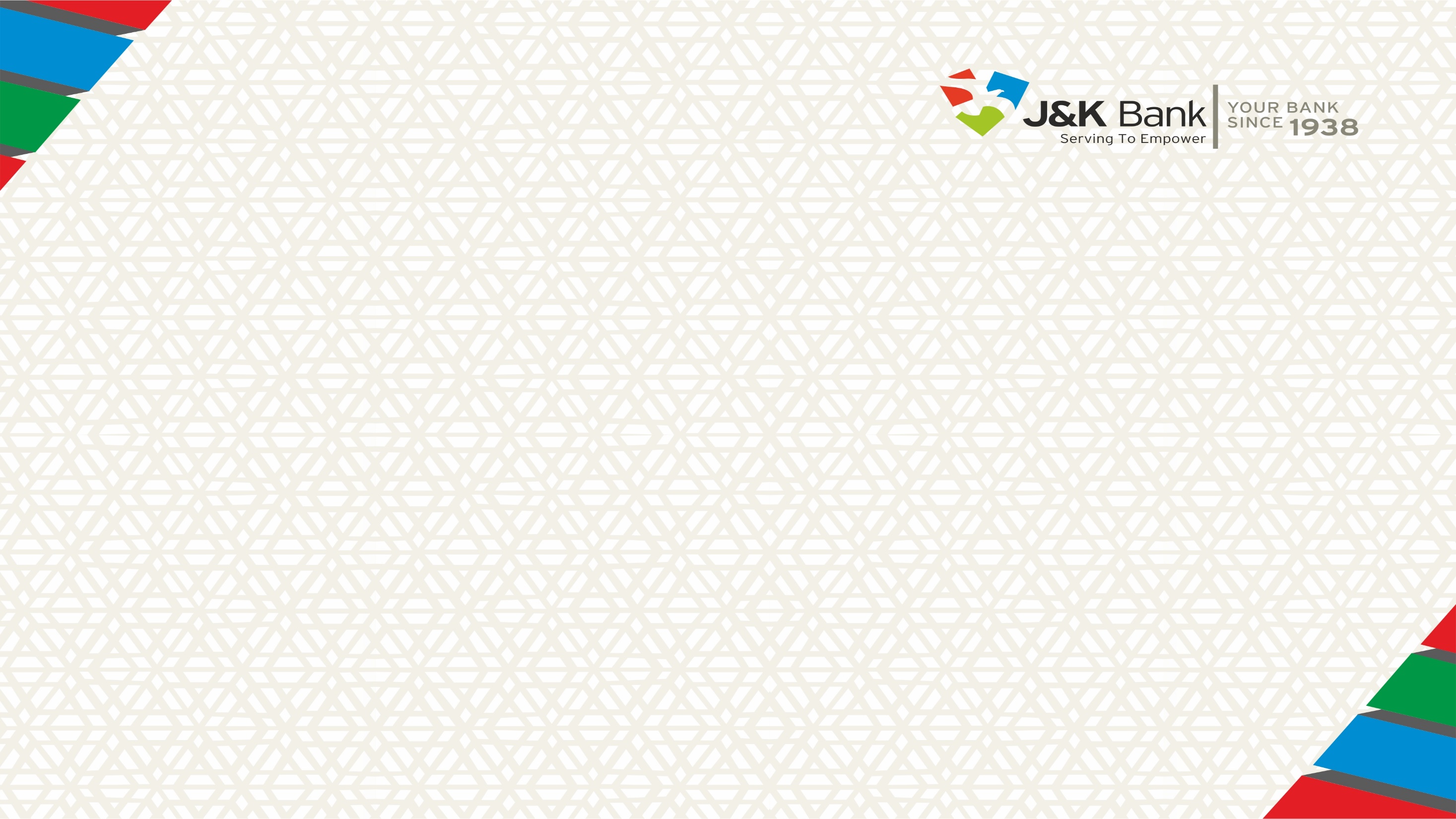 Condensed Profit And Loss Account
All figures, other than percentage, in ₹ crore
10/25/2024
15
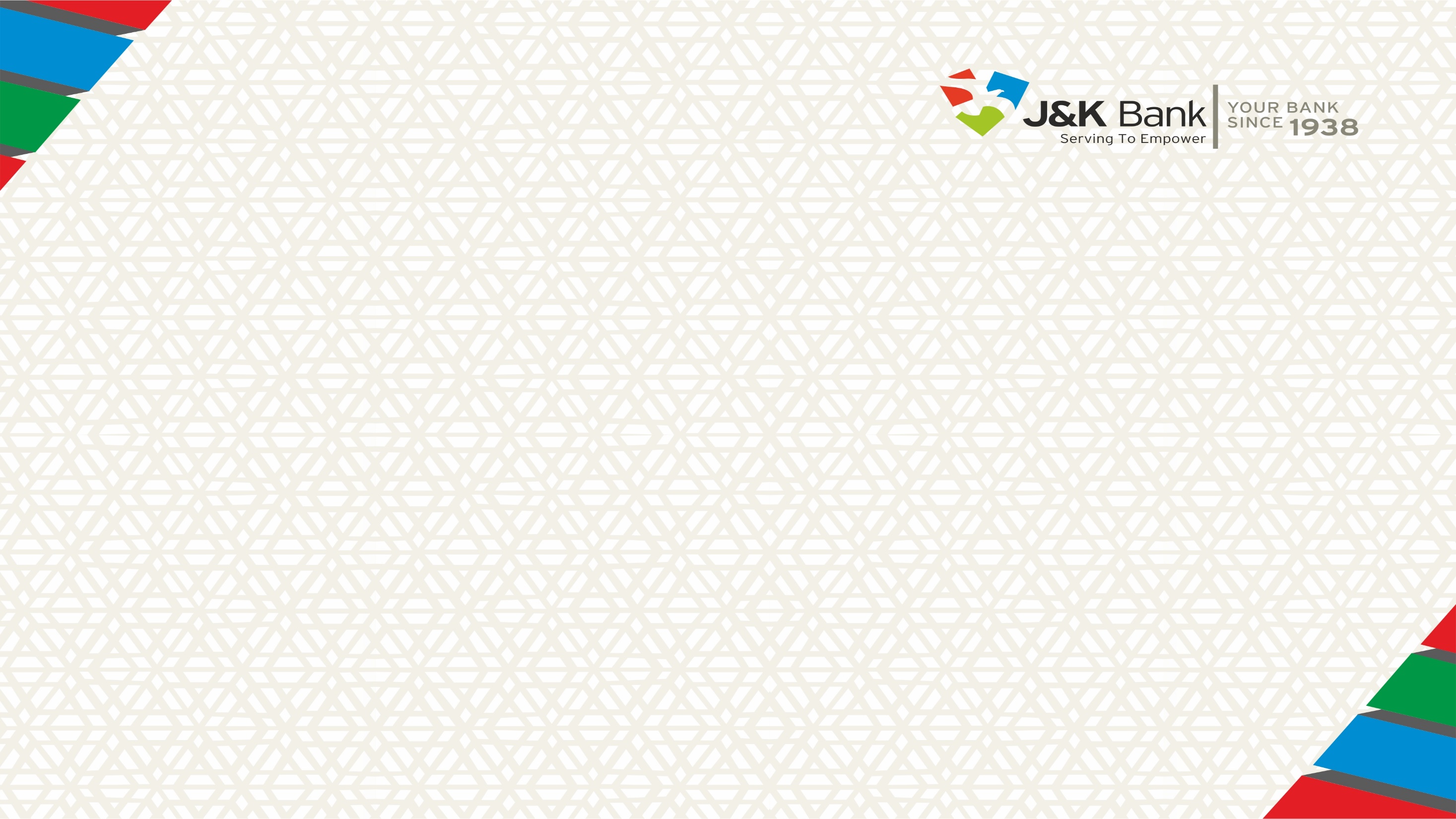 Condensed Balance Sheet
All figures, other than percentage, in ₹ crore
10/25/2024
16
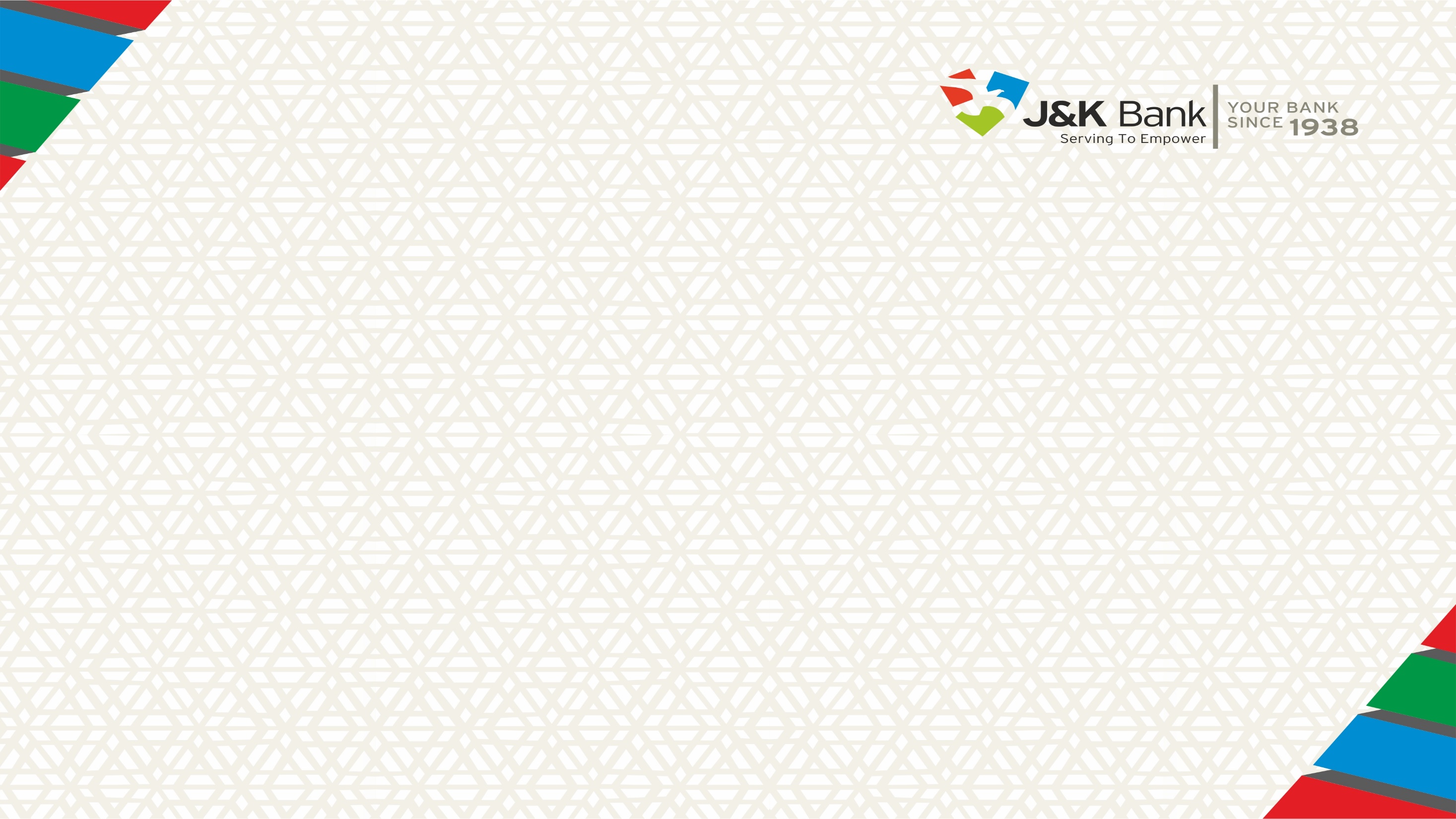 Turnaround Story with Decadal High PCR and improvement in asset quality
10/25/2024
17
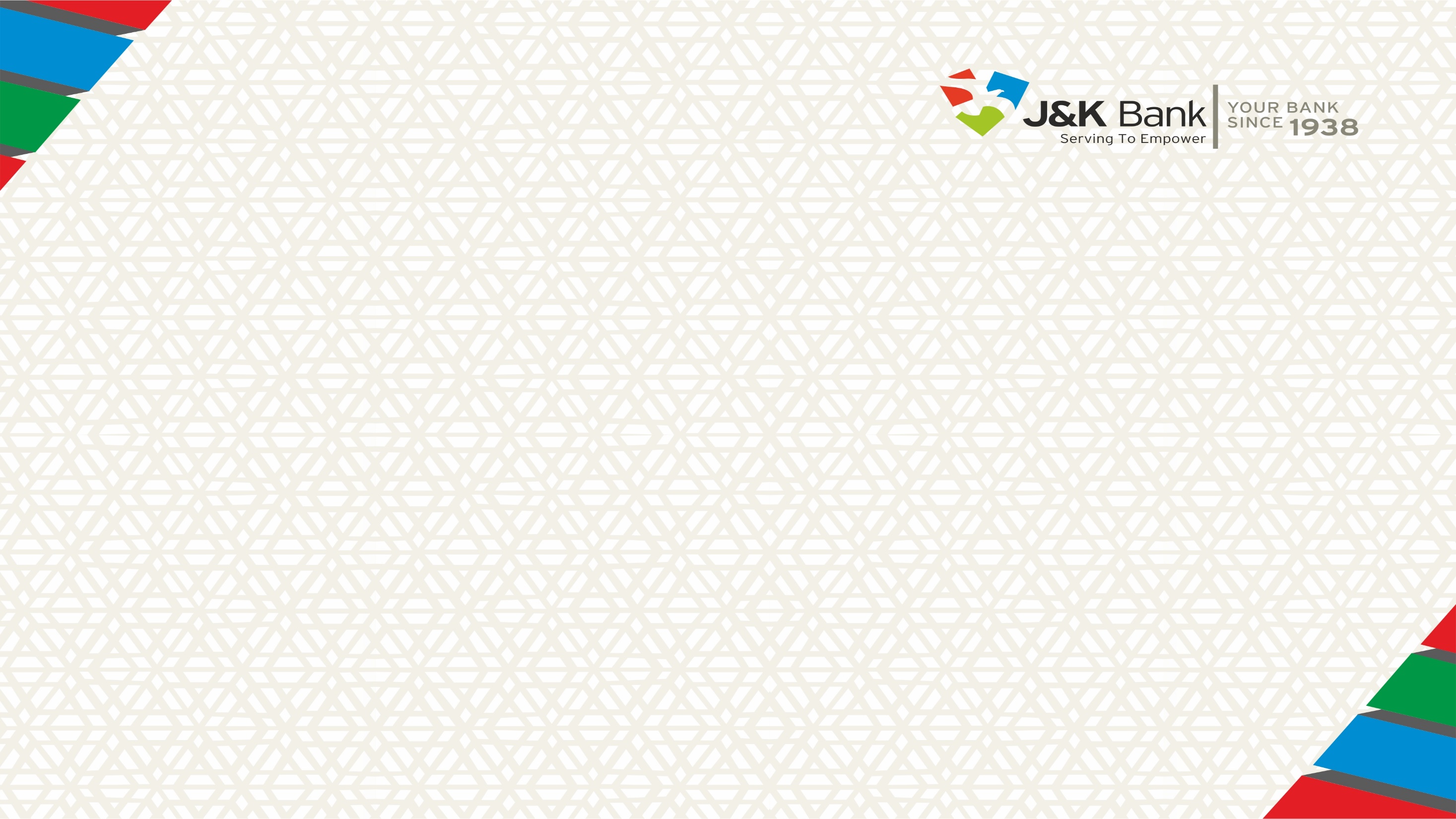 Interest Expenditure and Operating Expenditure
10/25/2024
18
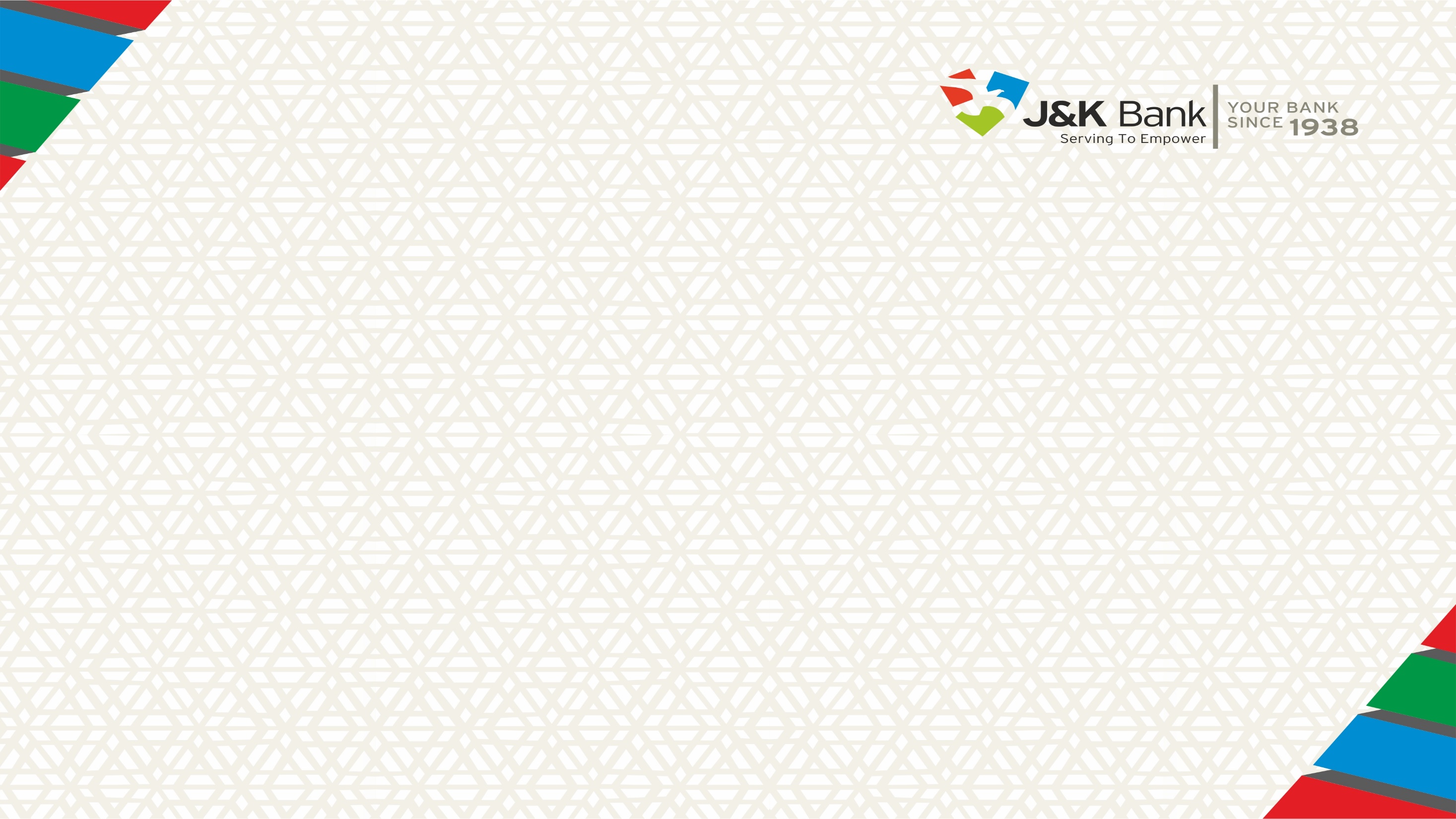 Key Ratios and Performance Indicators
10/25/2024
19
All figures, other than percentage, in ₹ crore
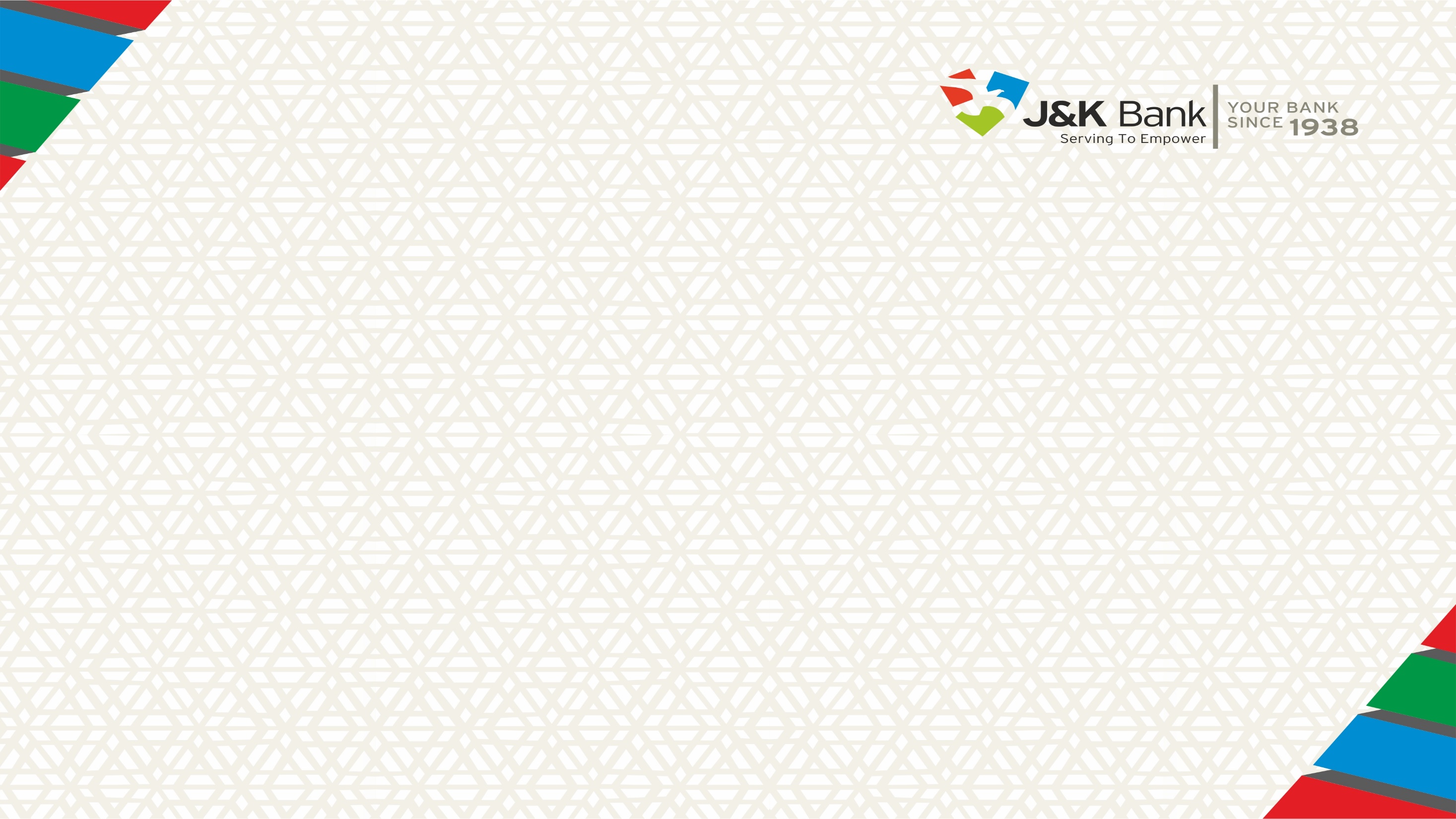 Capital Adequacy Ratios
All figures, other than percentage, in ₹ crore
10/25/2024
20
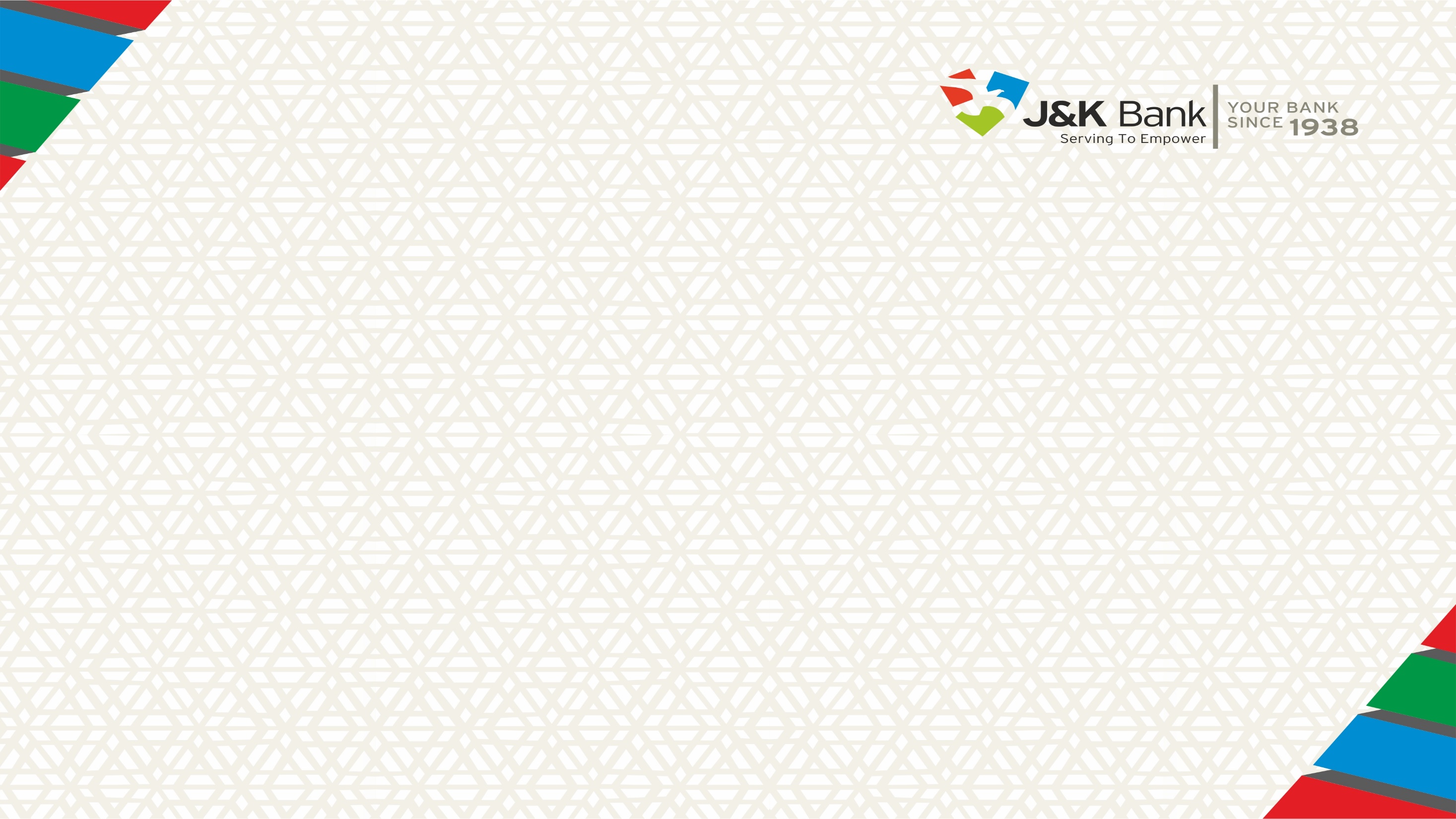 Asset Quality | Categories of Advances
All figures in ₹ crore except in percentage
21
All figures, other than percentage, in ₹ crore
21
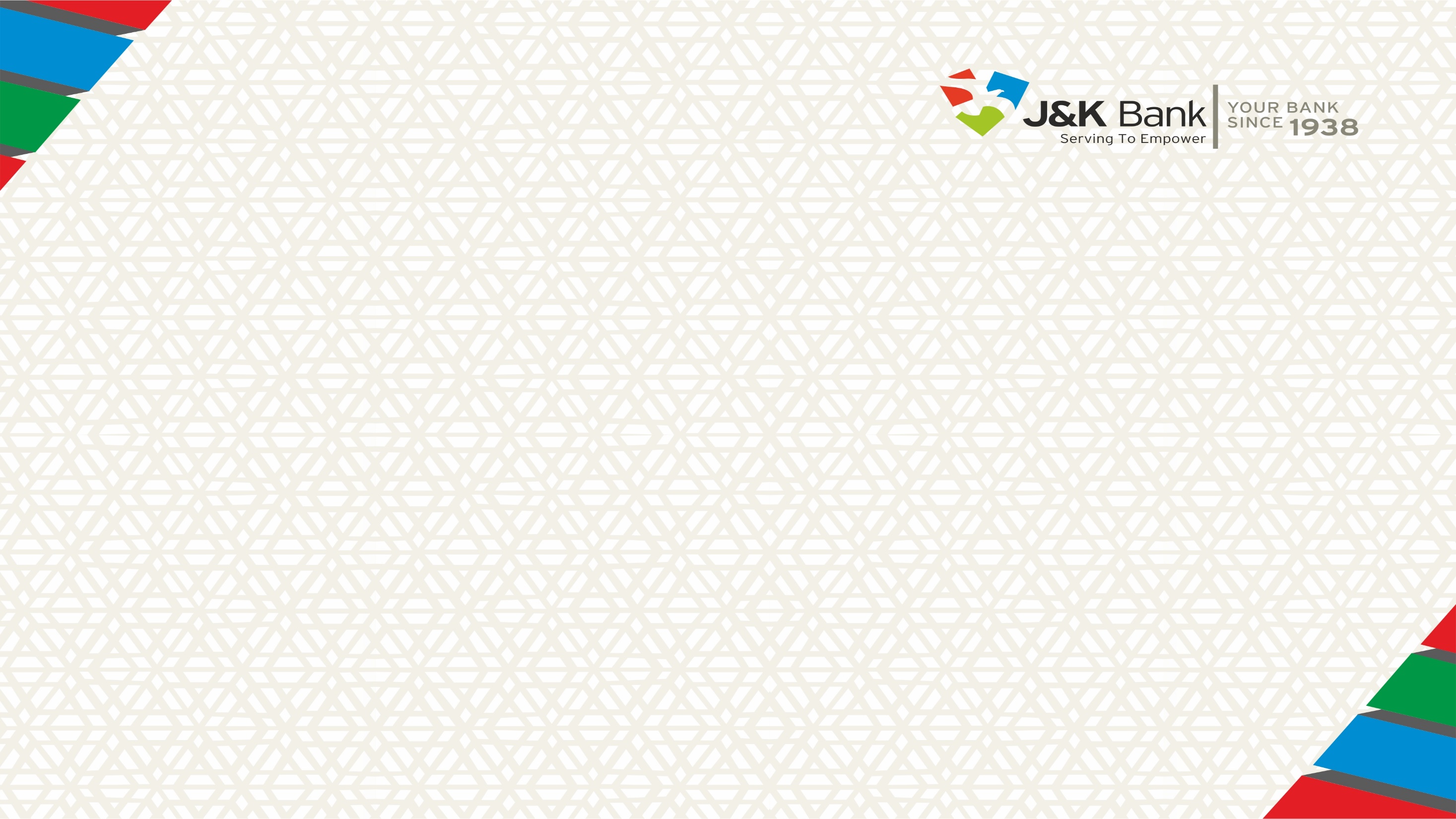 Asset Quality | Movement of Gross NPAs
All figures in ₹ crore
10/25/2024
22
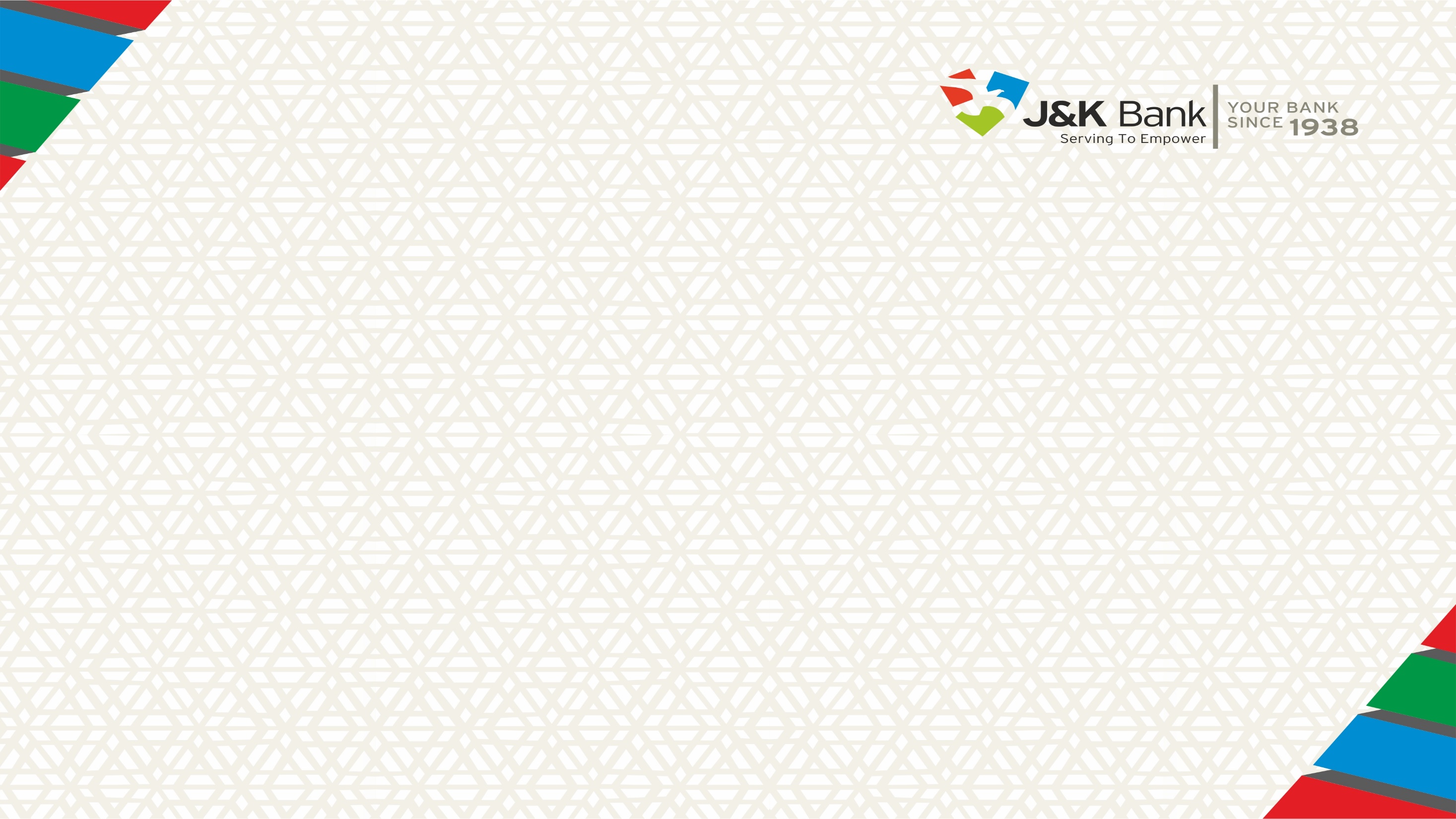 Sector-Wise Credit Deployment and NPA (As of September 30, 2024)
All figures, other than percentage, in ₹ crore
10/25/2024
23
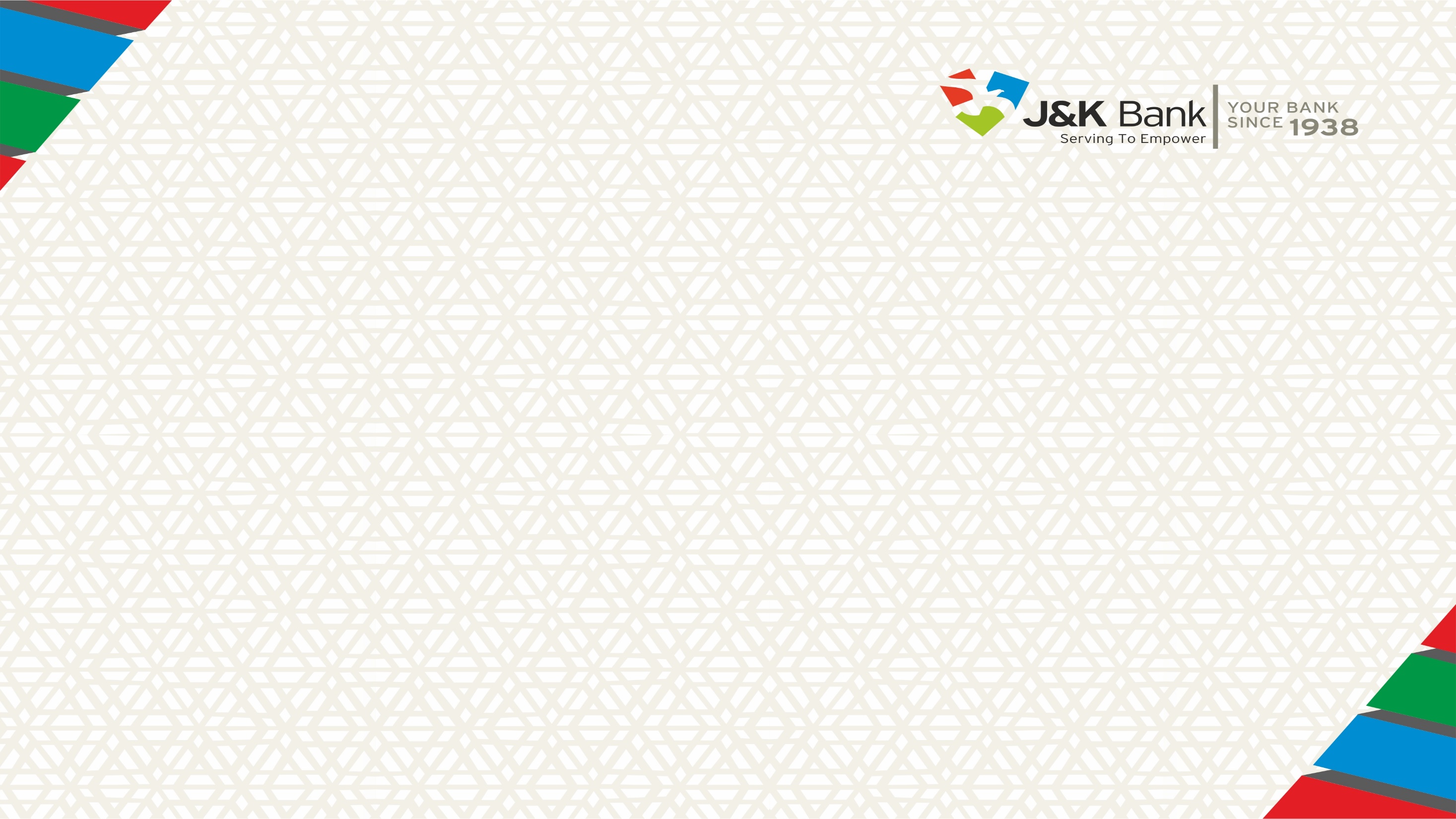 Gross Advances Mix
All figures, other than percentage, in ₹ crore
10/25/2024
24
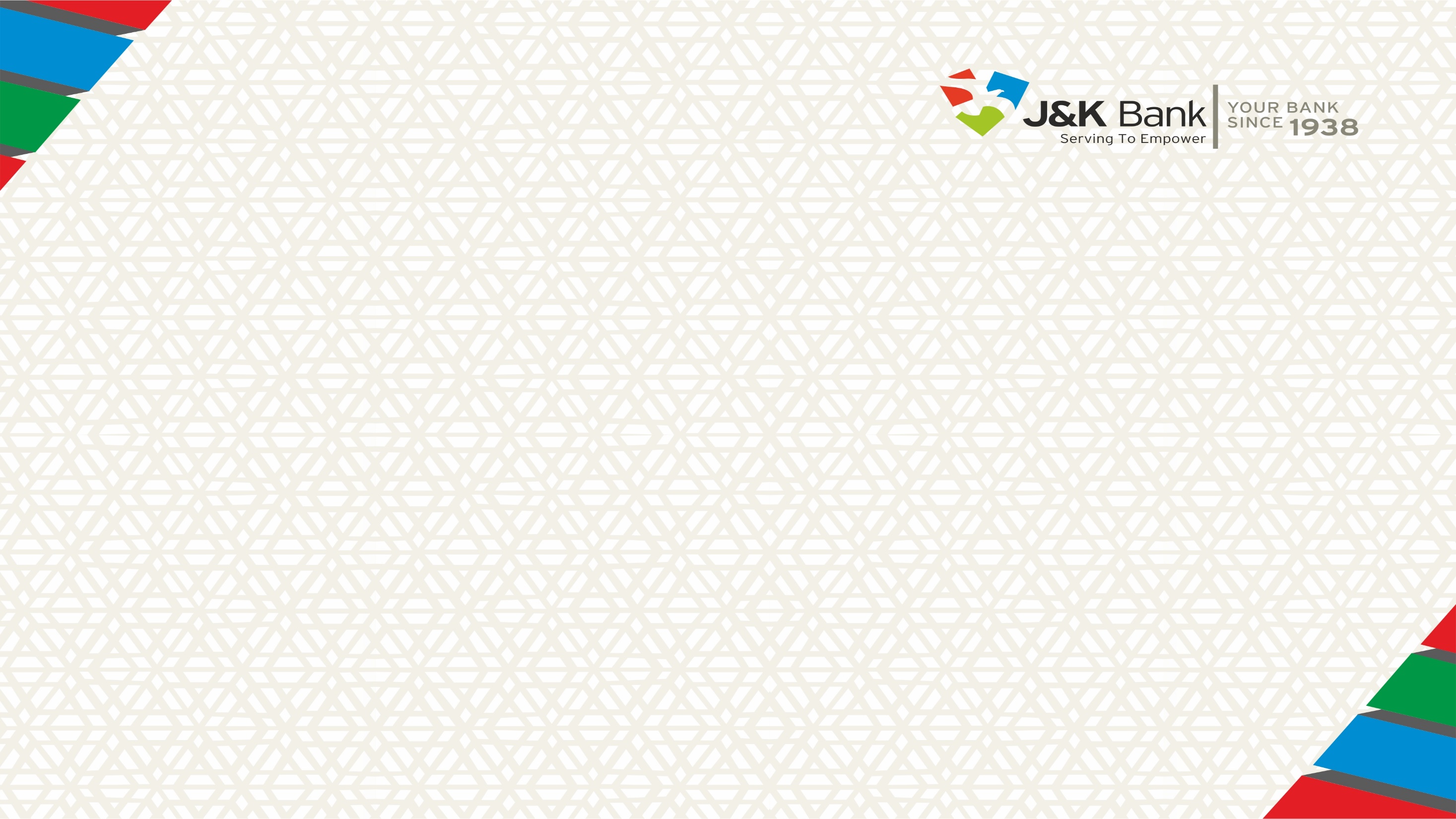 Consistently growing deposit base with best-in-class low-cost retail CASA
25
All figures, other than percentage, in ₹ crore
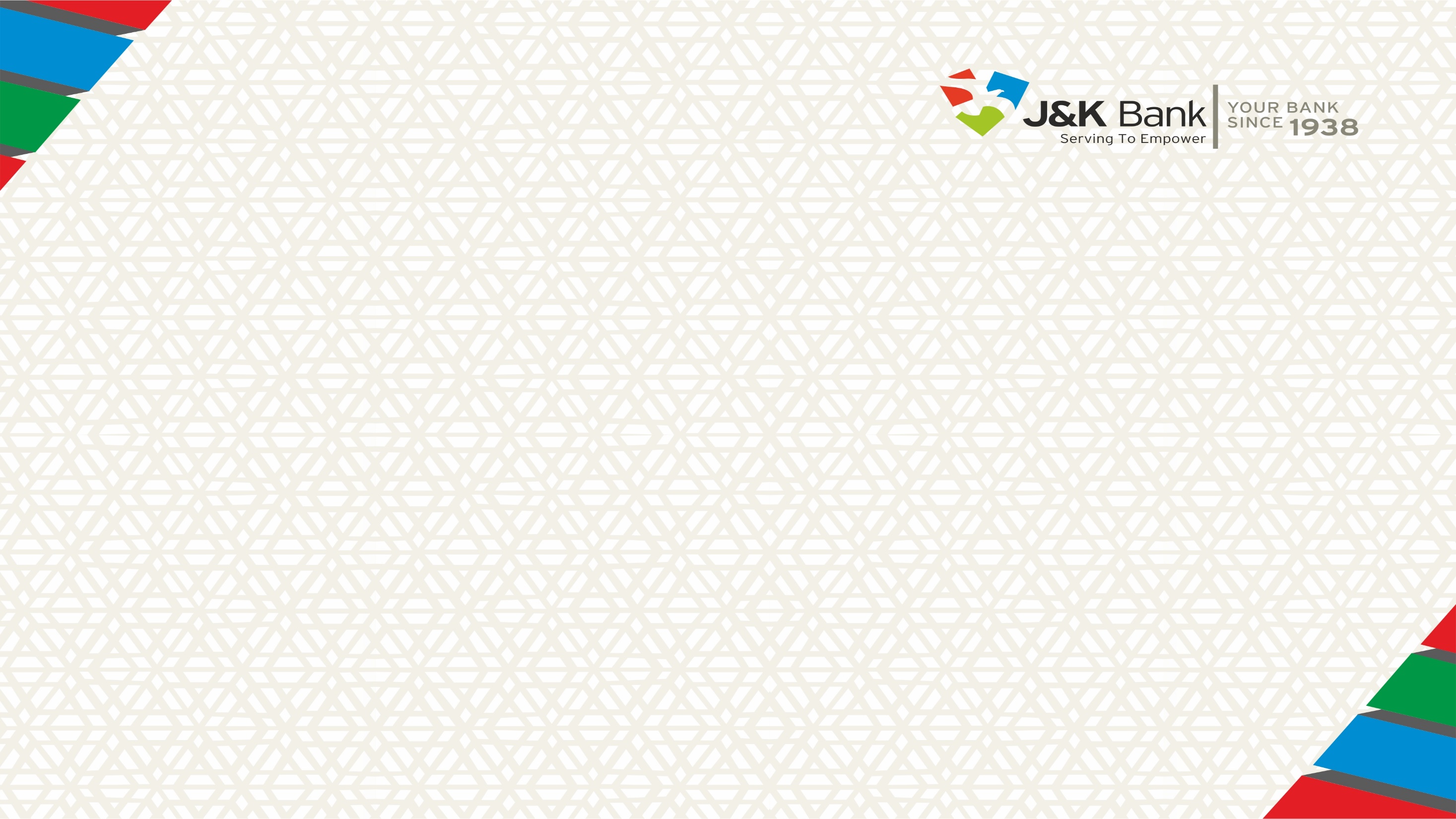 Investments Profile
10/25/2024
26
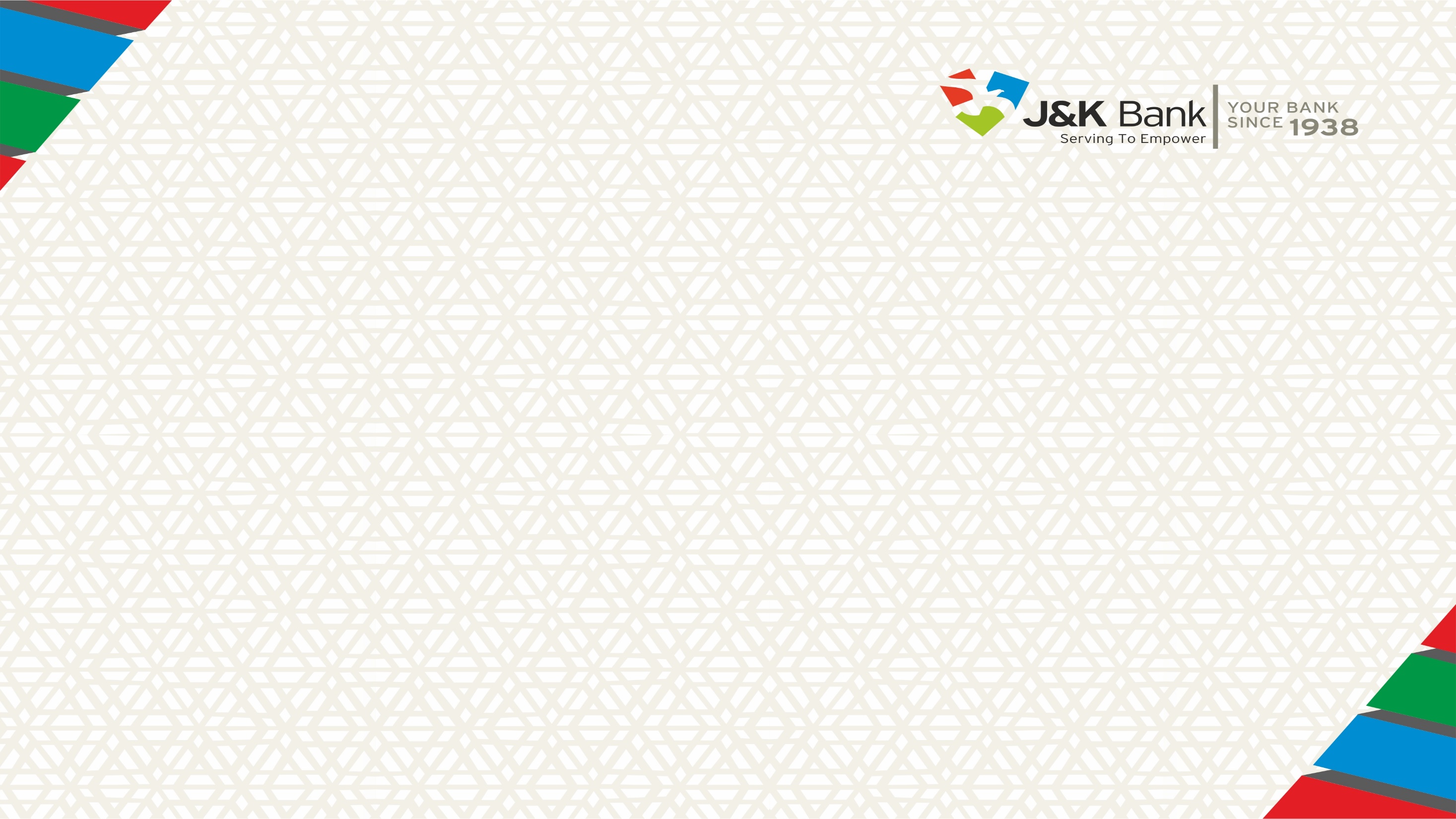 Asset Quality | External Rating of Corporate Advances (As on September 30, 2024)
All figures, other than percentage, in ₹ crore
10/25/2024
27
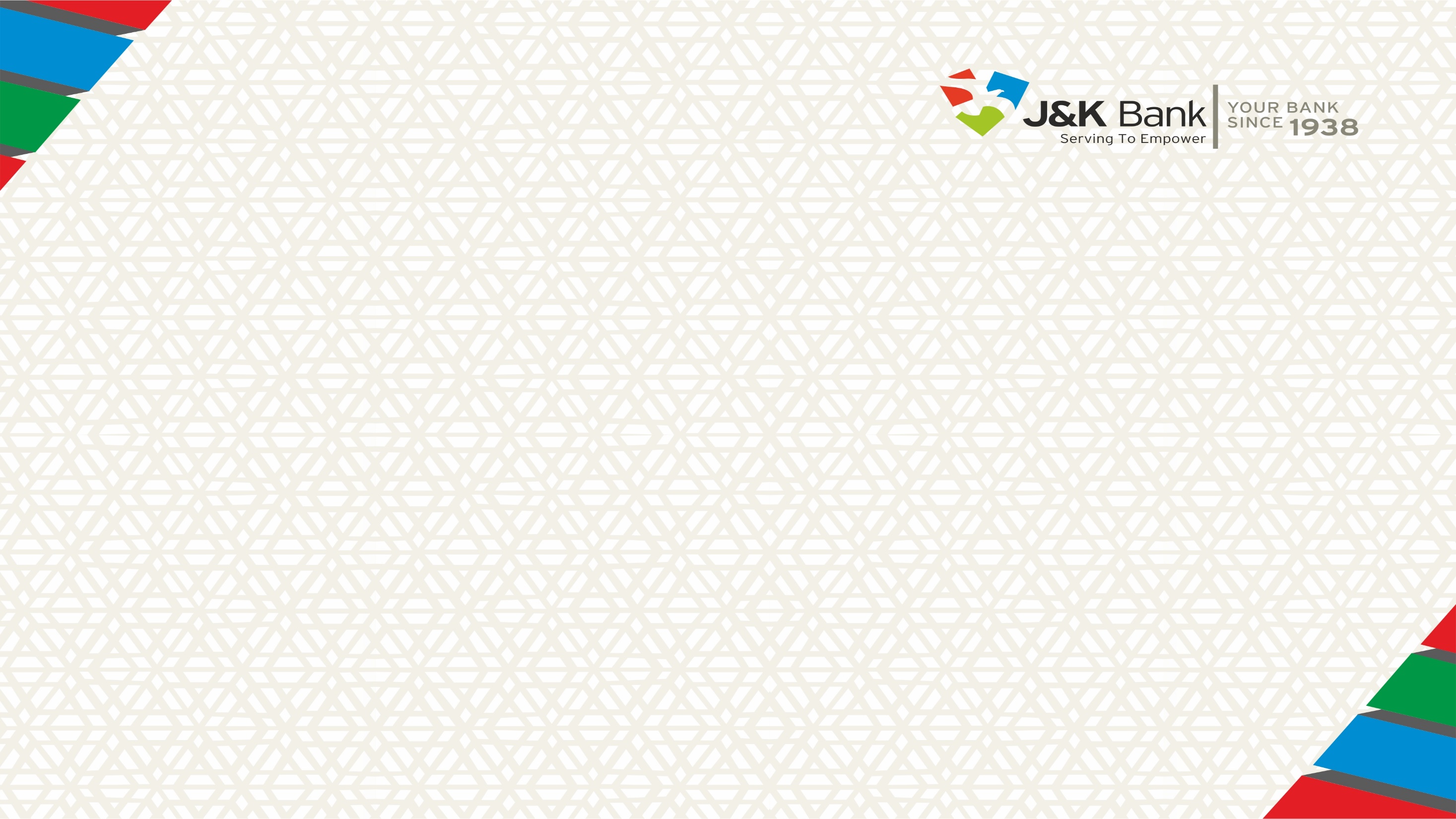 Asset Quality | Restructuring of Advances (as on September 30, 2024)
All figures in ₹ crore
10/25/2024
28
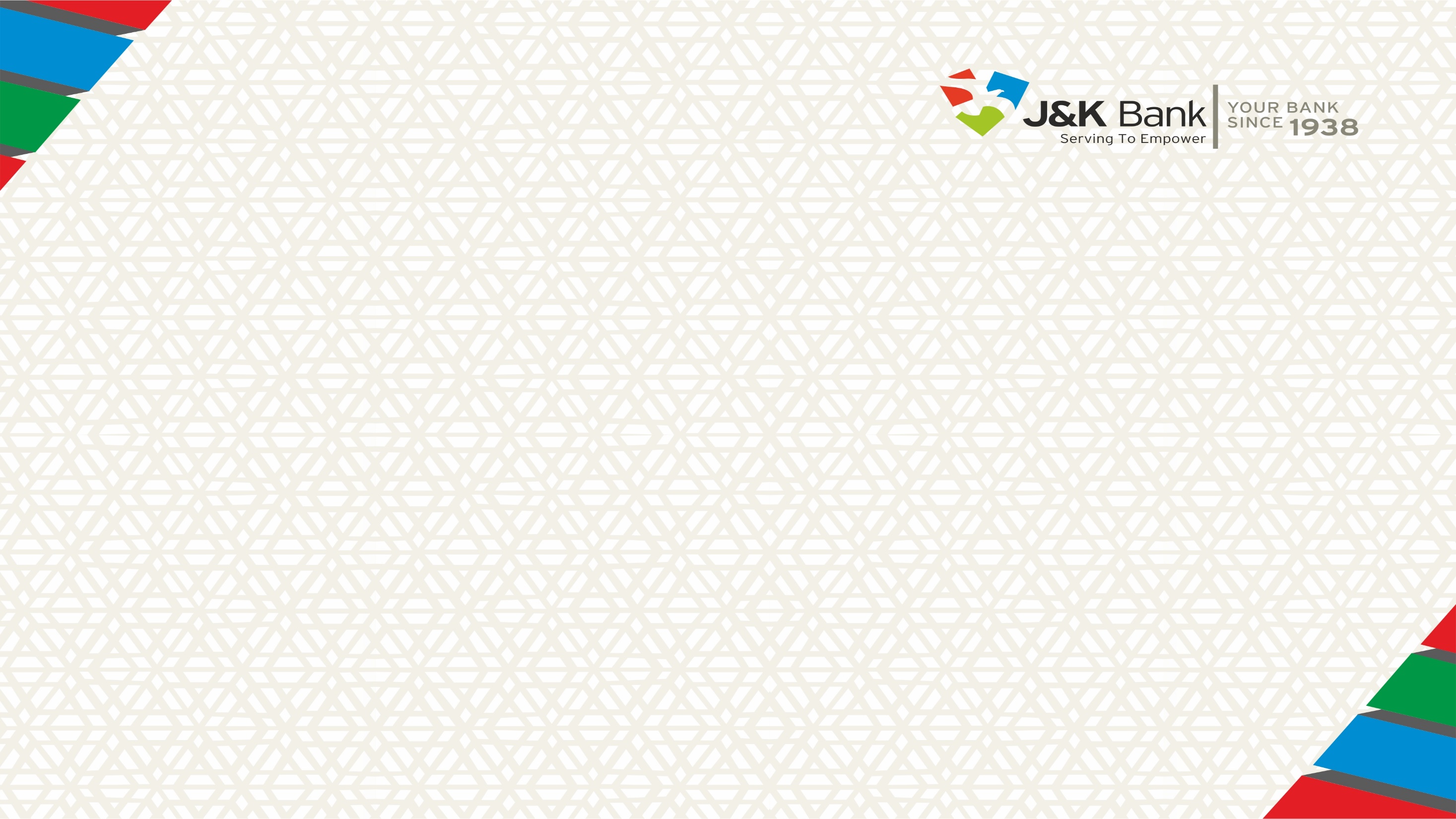 Awards and Accolades
Second best award for promoting Government Schemes under ‘Private Bank’ category at MSME Banking Excellence Awards (2023)
J&K Bank MD Baldev Prakash honoured with prestigious Times Now India’s Impactful CEO – 2023 Award
Best MSME Bank at MSME Banking Excellence Awards (2023)
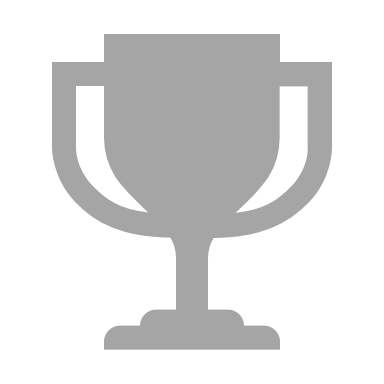 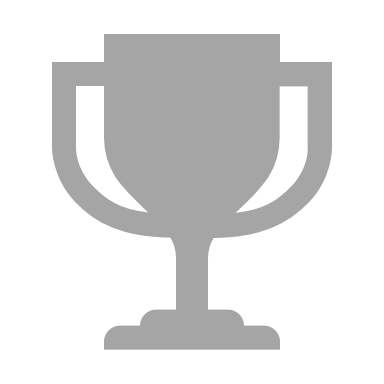 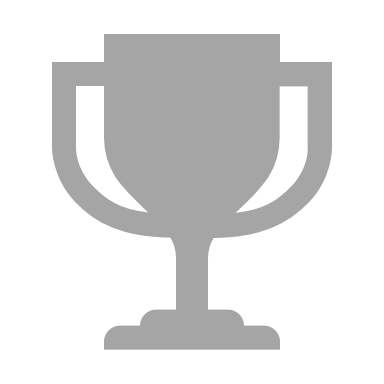 Platinum Award under the category of Process innovation at Infosys Finacle Innovation Awards - 2024
Award from HUDCO for outstanding contribution towards housing sector under PM Awas Yojana
Outstanding Performance Award for agriculture financing at the 15th Agriculture Leadership Conclave
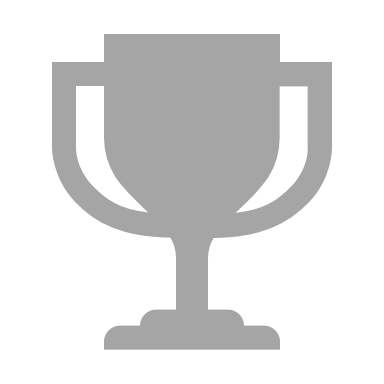 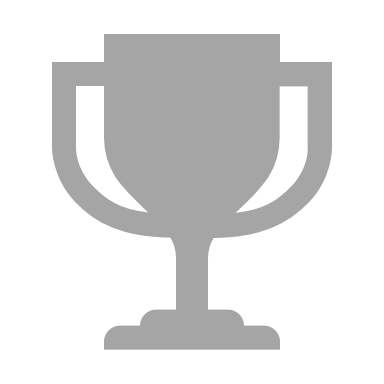 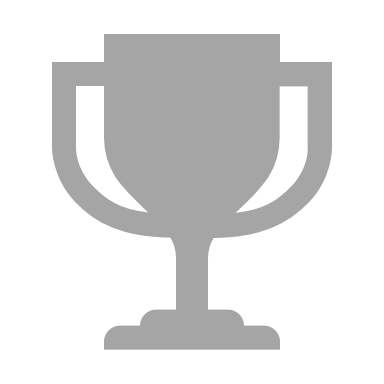 First Scheduled Commercial Bank in the country to attain the esteemed Payment Card Industry Data Security Standard (PCIDSS) Version 4 certification
Best Performance on Profitability award in the category of Private Sector Bank (Mid Size) at the 2nd ICC Emerging Asia Banking Conclave & Awards 2024
Award of Excellence for enrolling the maximum number of APY beneficiaries under the ‘Mission Upgrade’ campaign of PFRDA for FY 2024
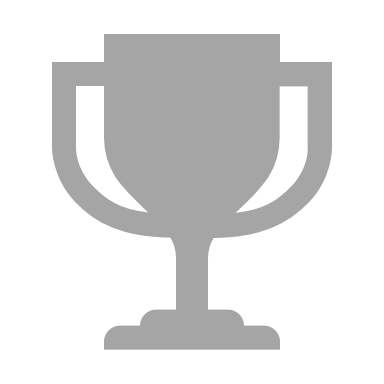 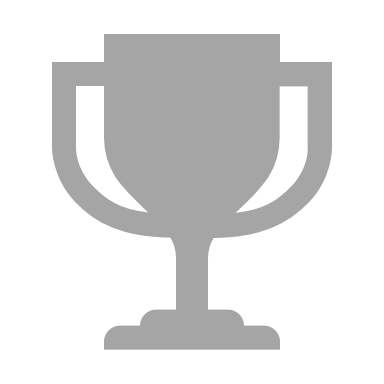 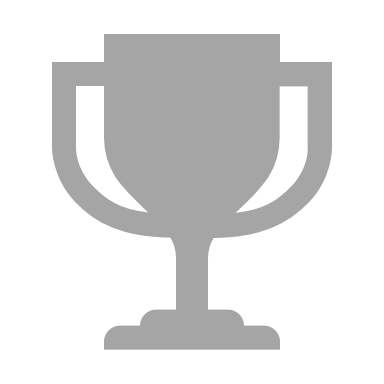 29
10/25/2024
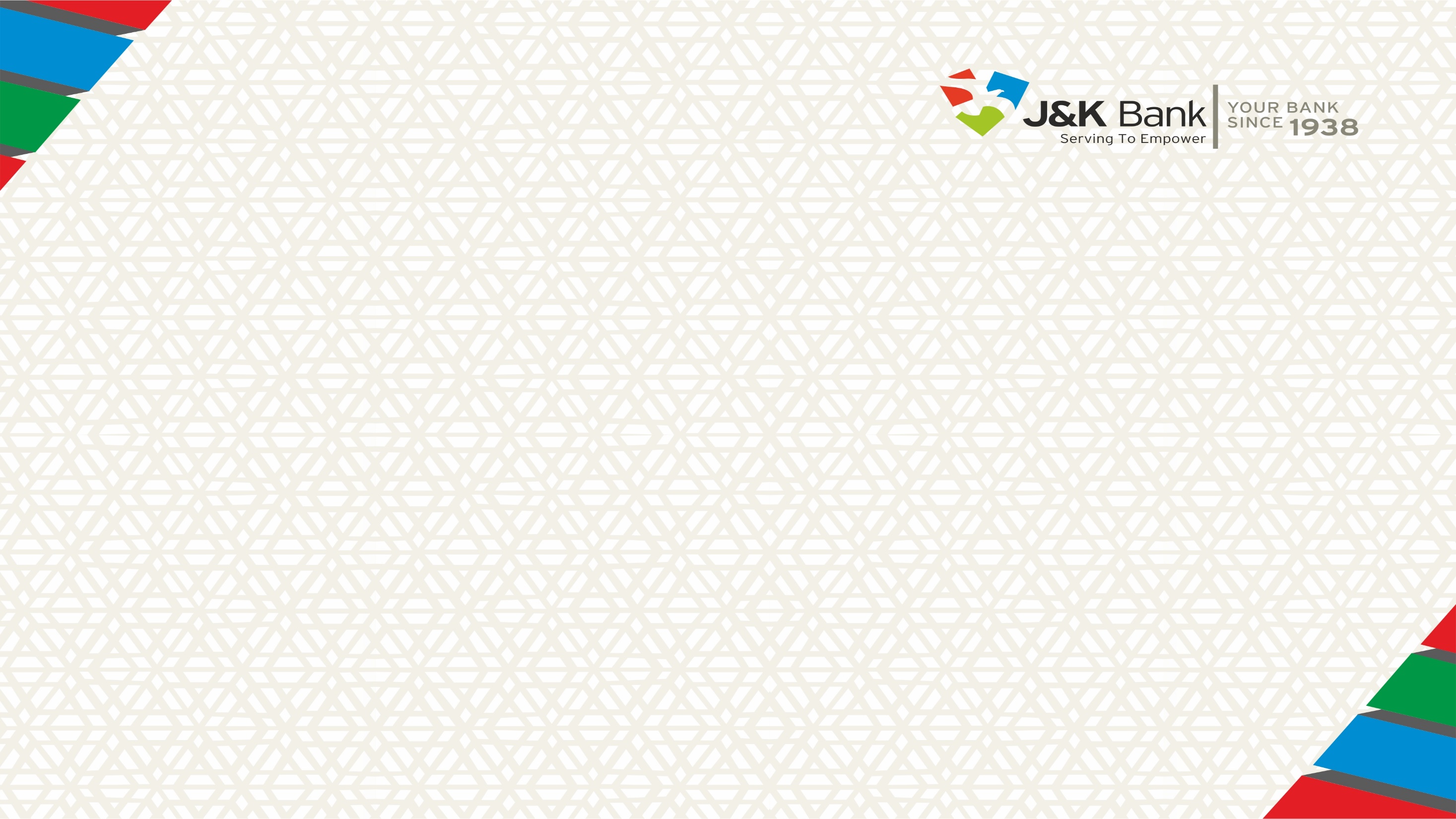 Shareholding Information
10/25/2024
30
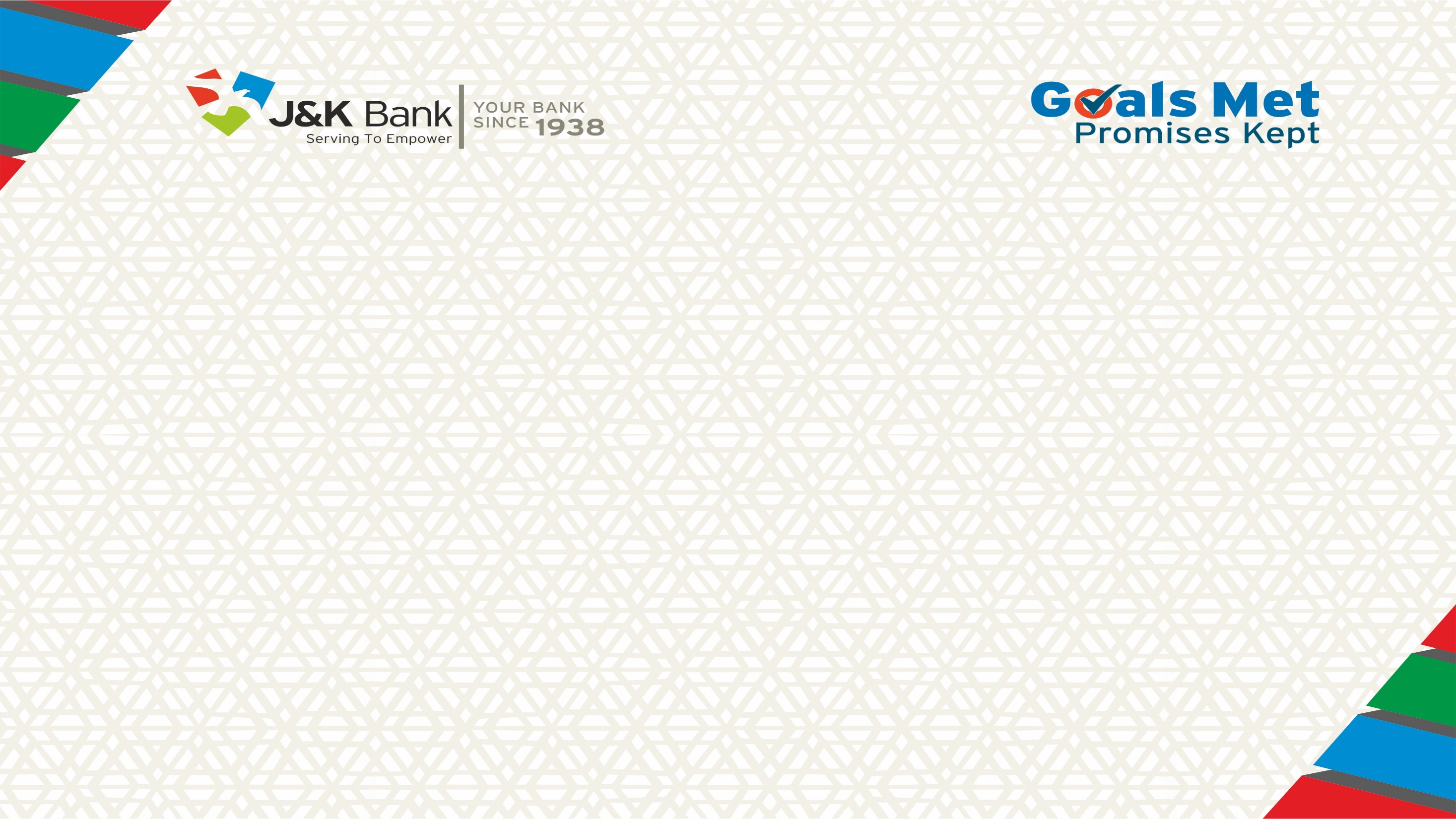 Thank You
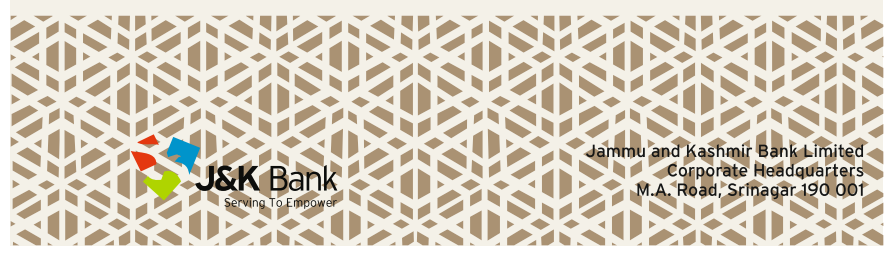 10/25/2024
31